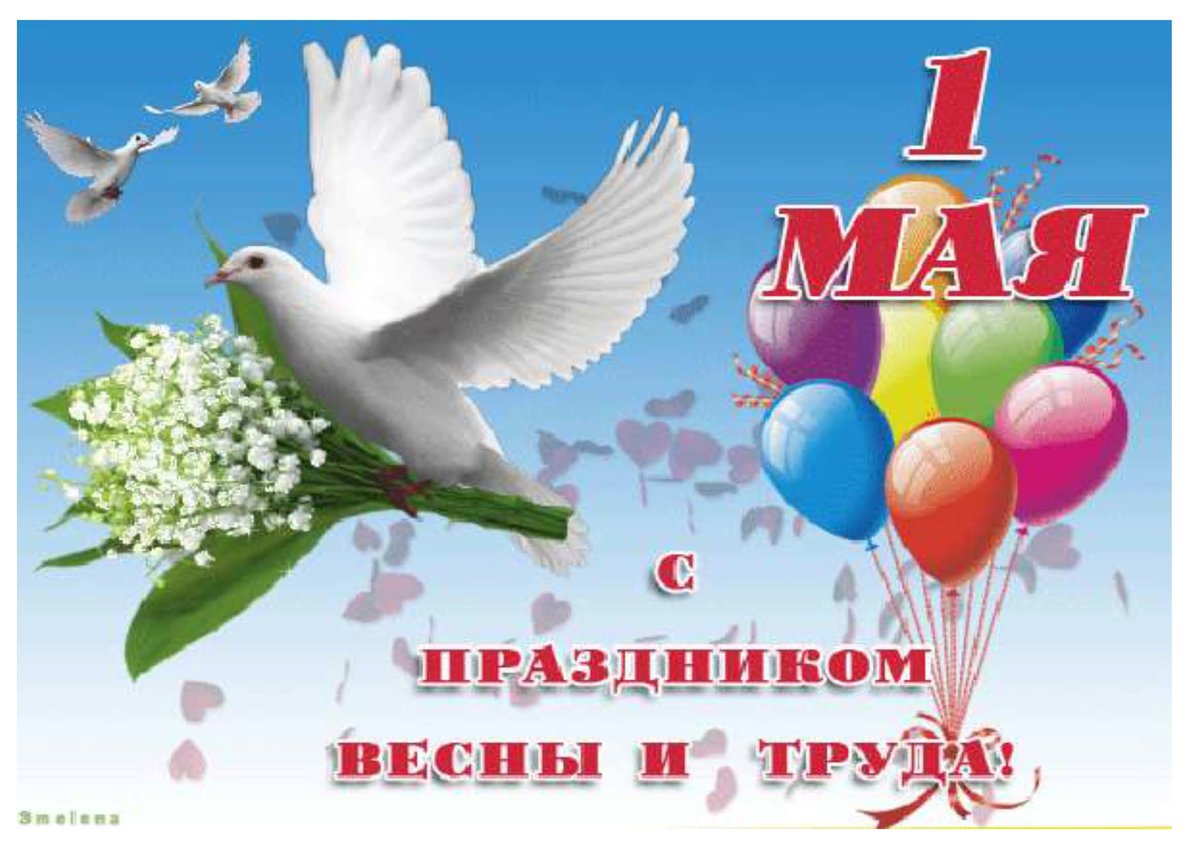 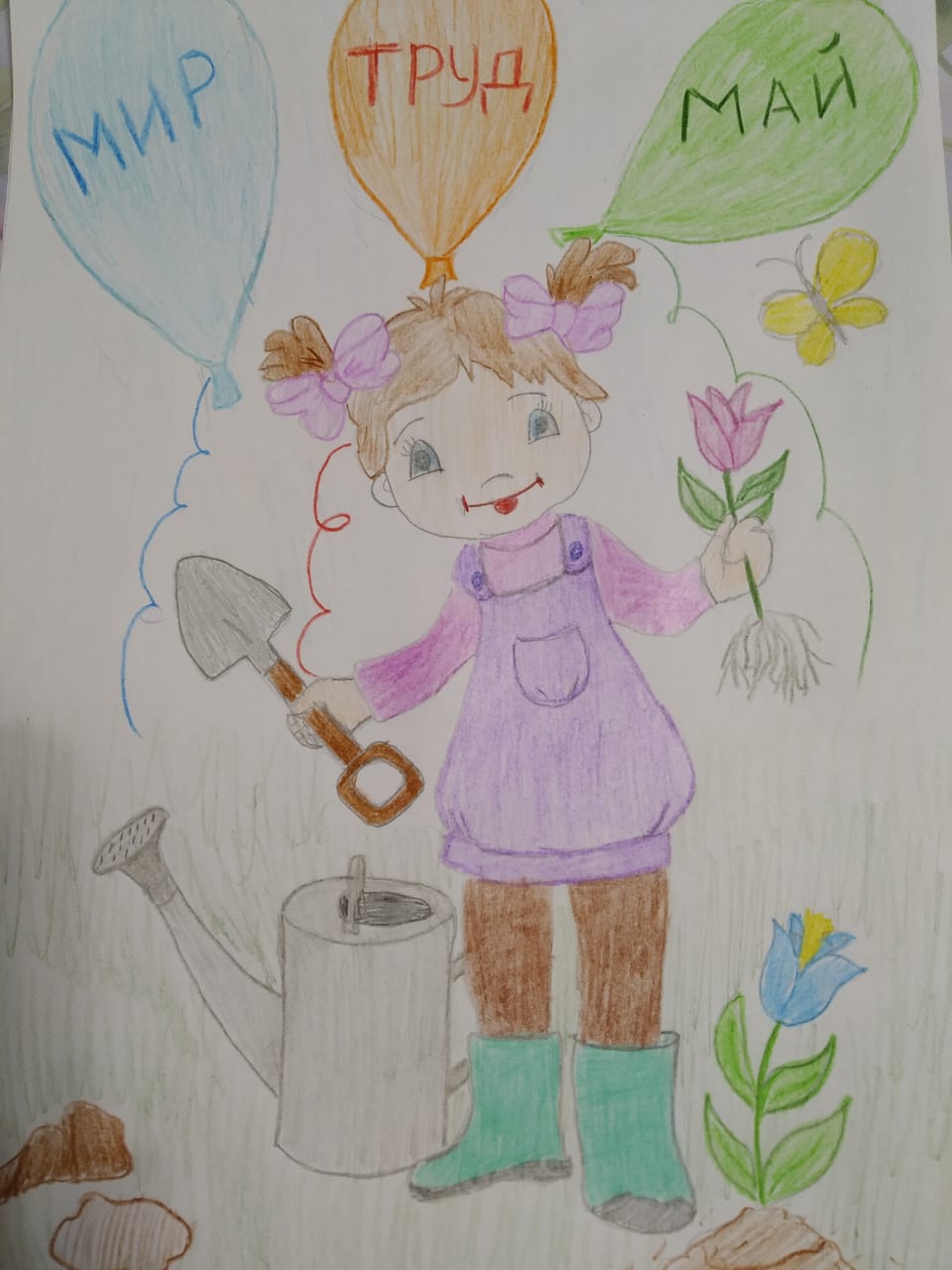 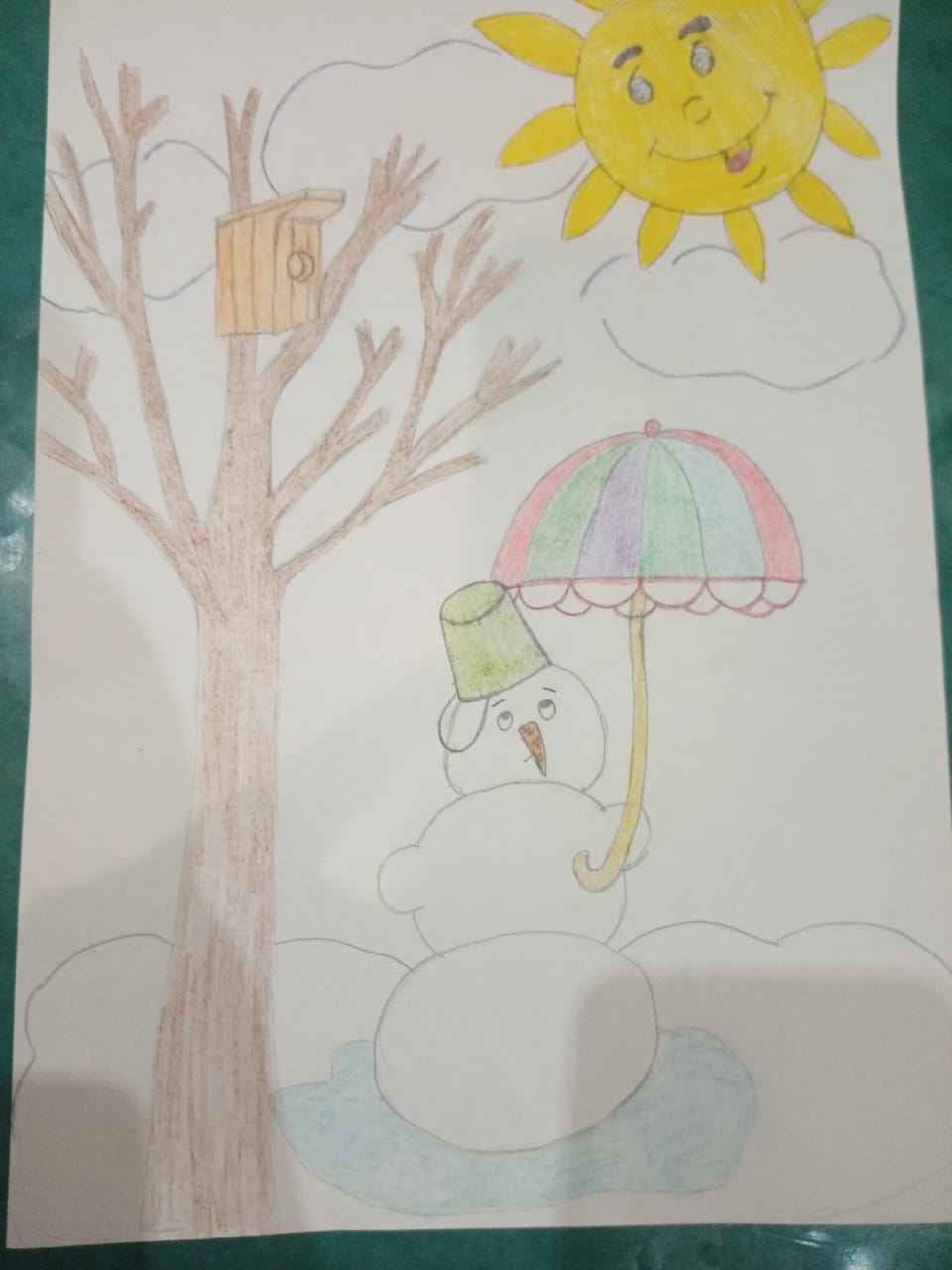 Ионова Вероника
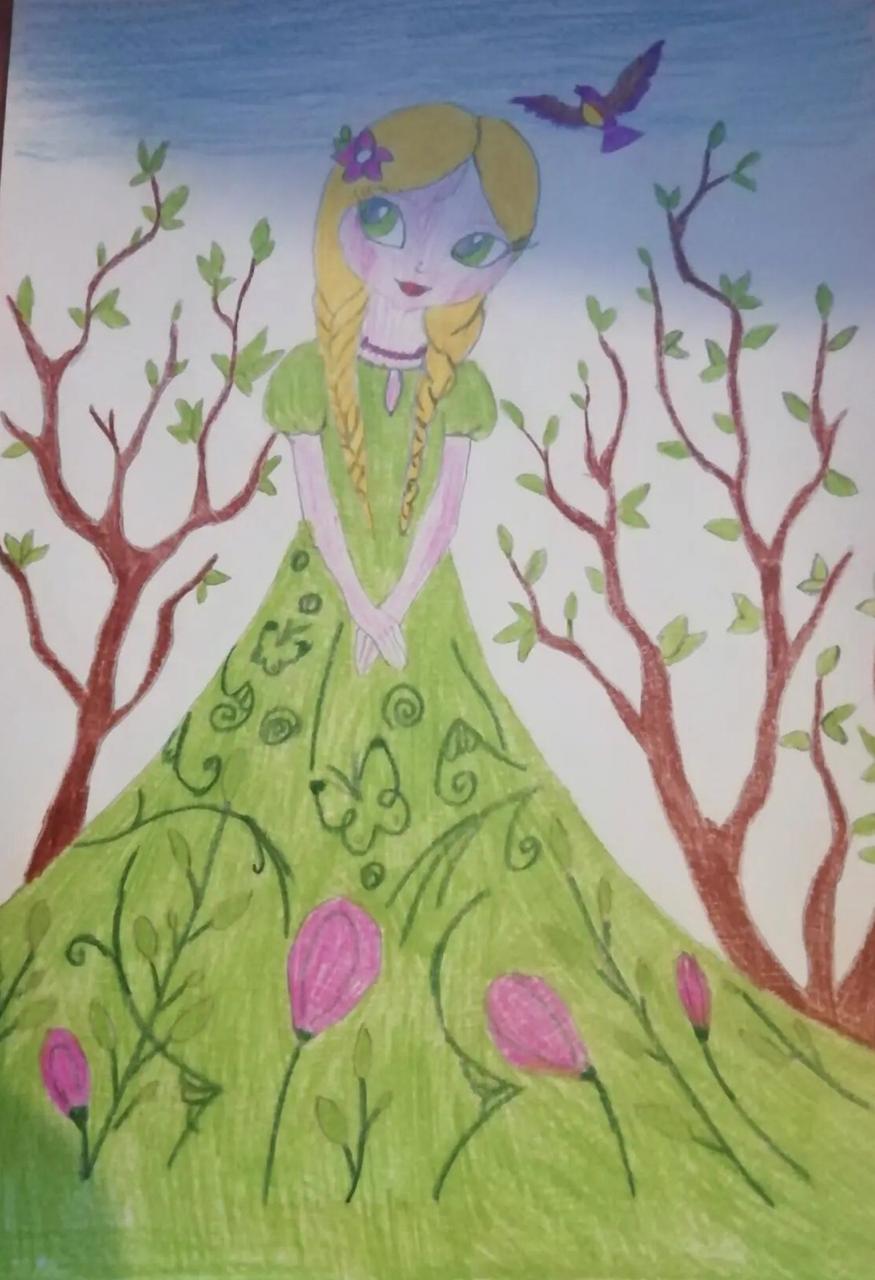 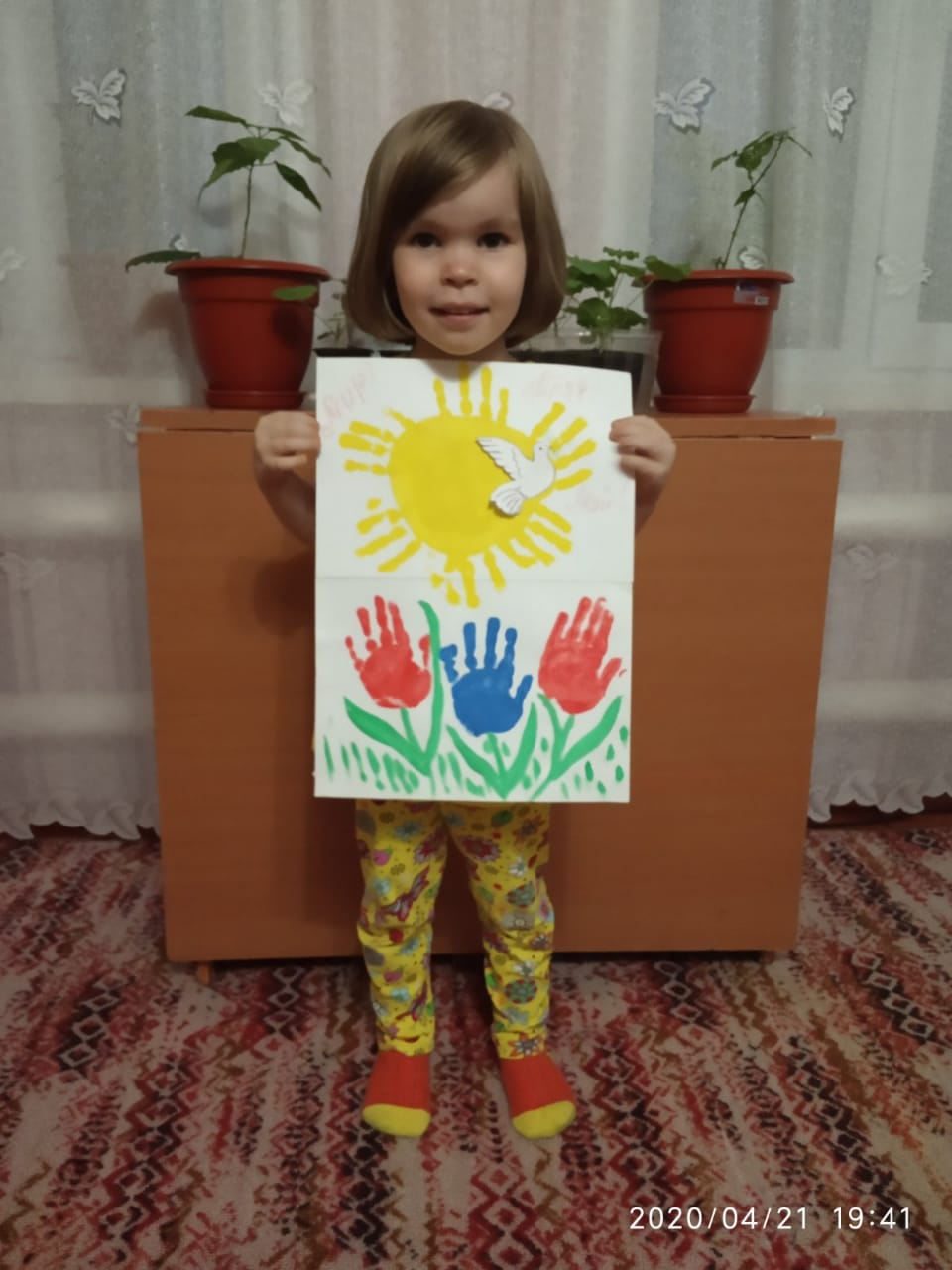 Анохина Аня
Дюкина Настя
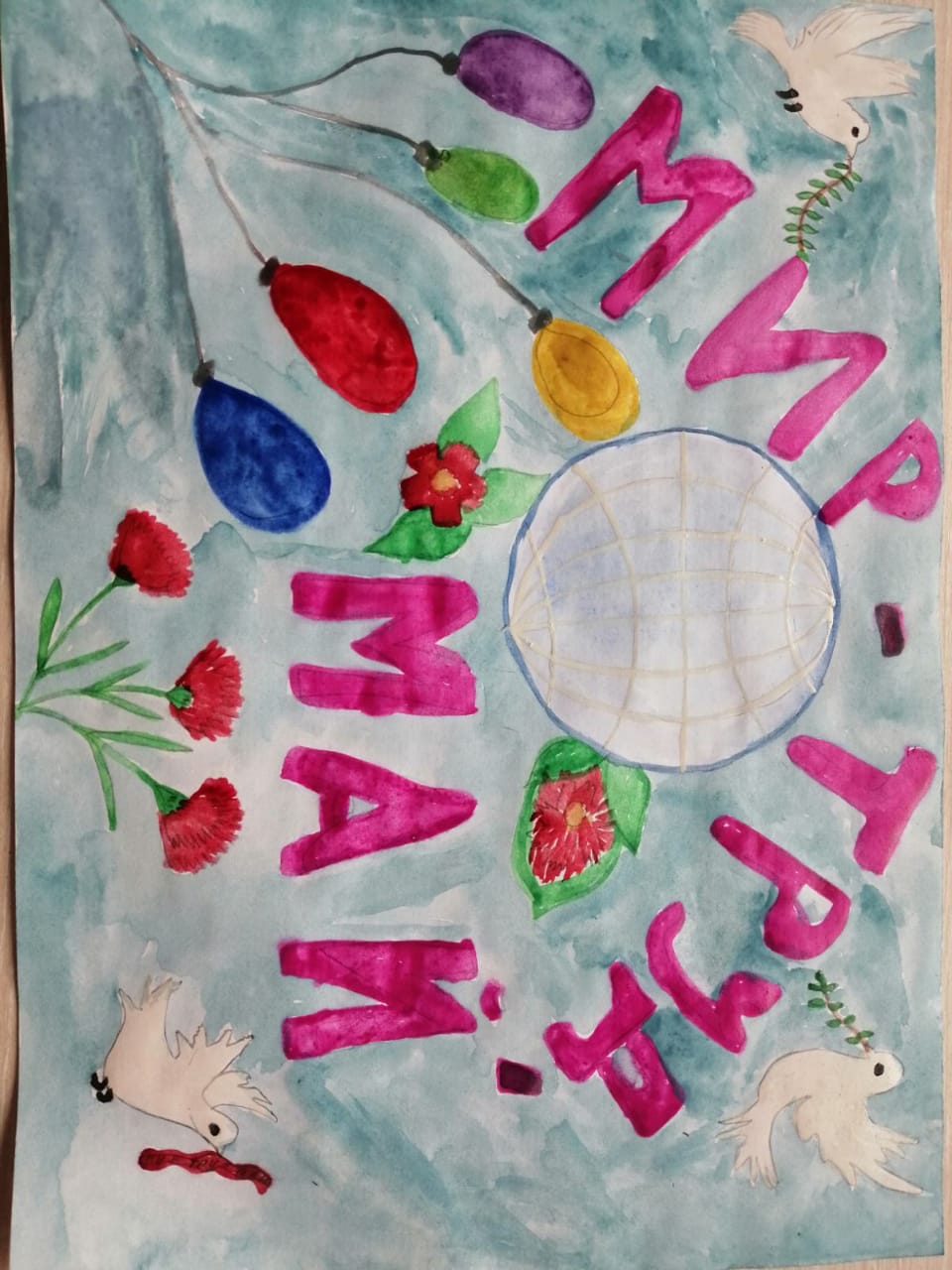 Солдатова Вероника
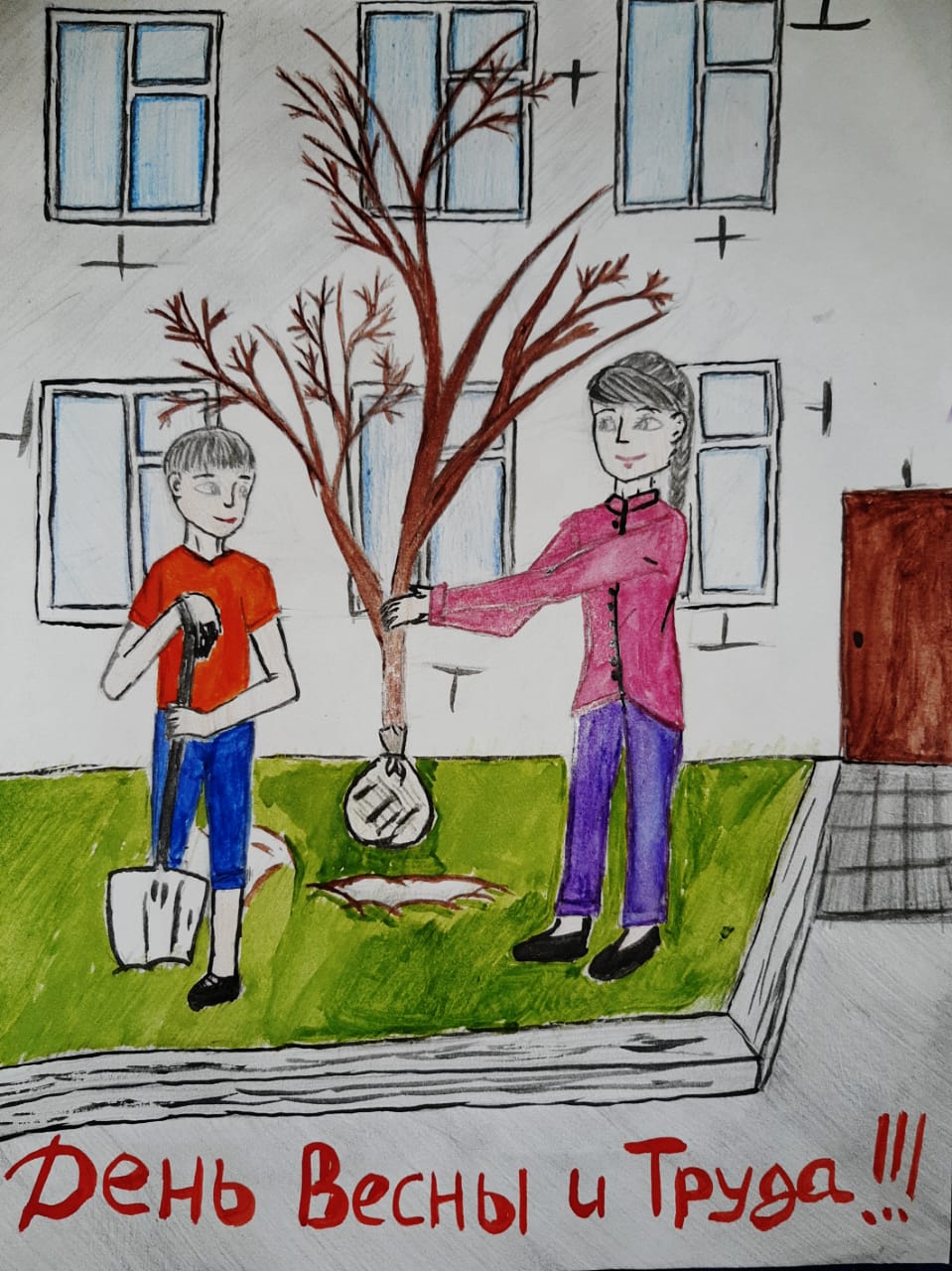 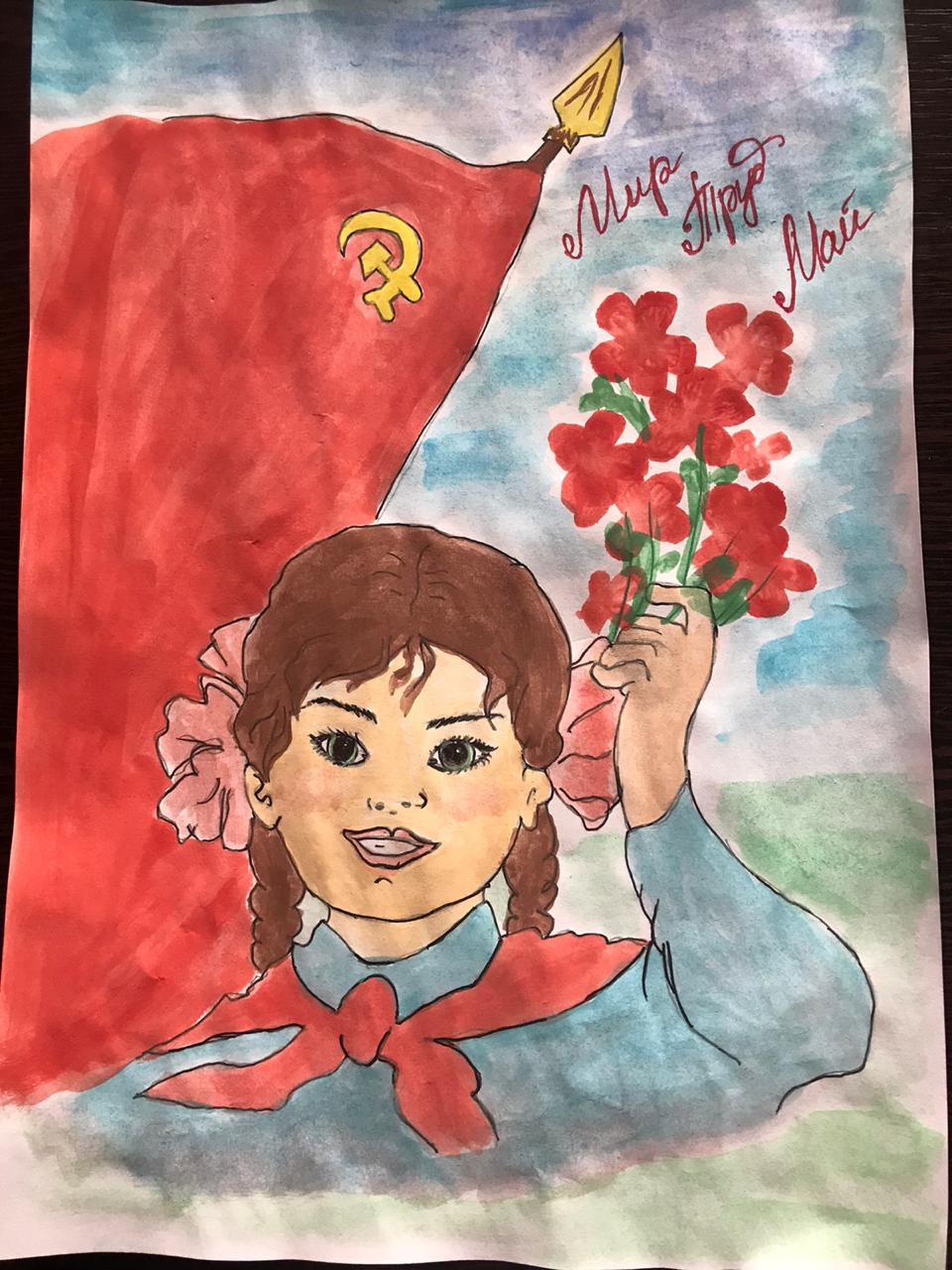 Васинев Даниил
Данилин Даниил
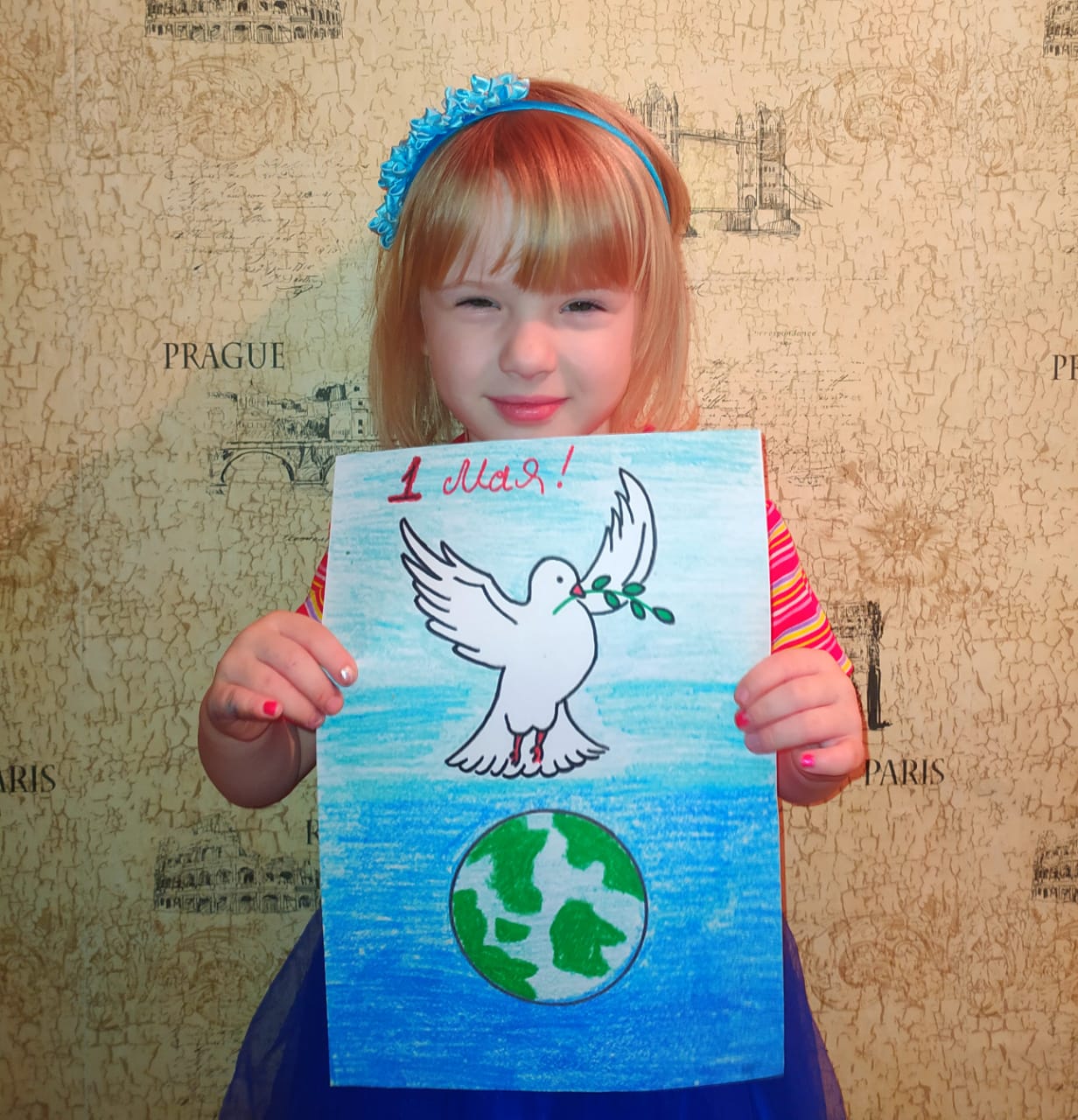 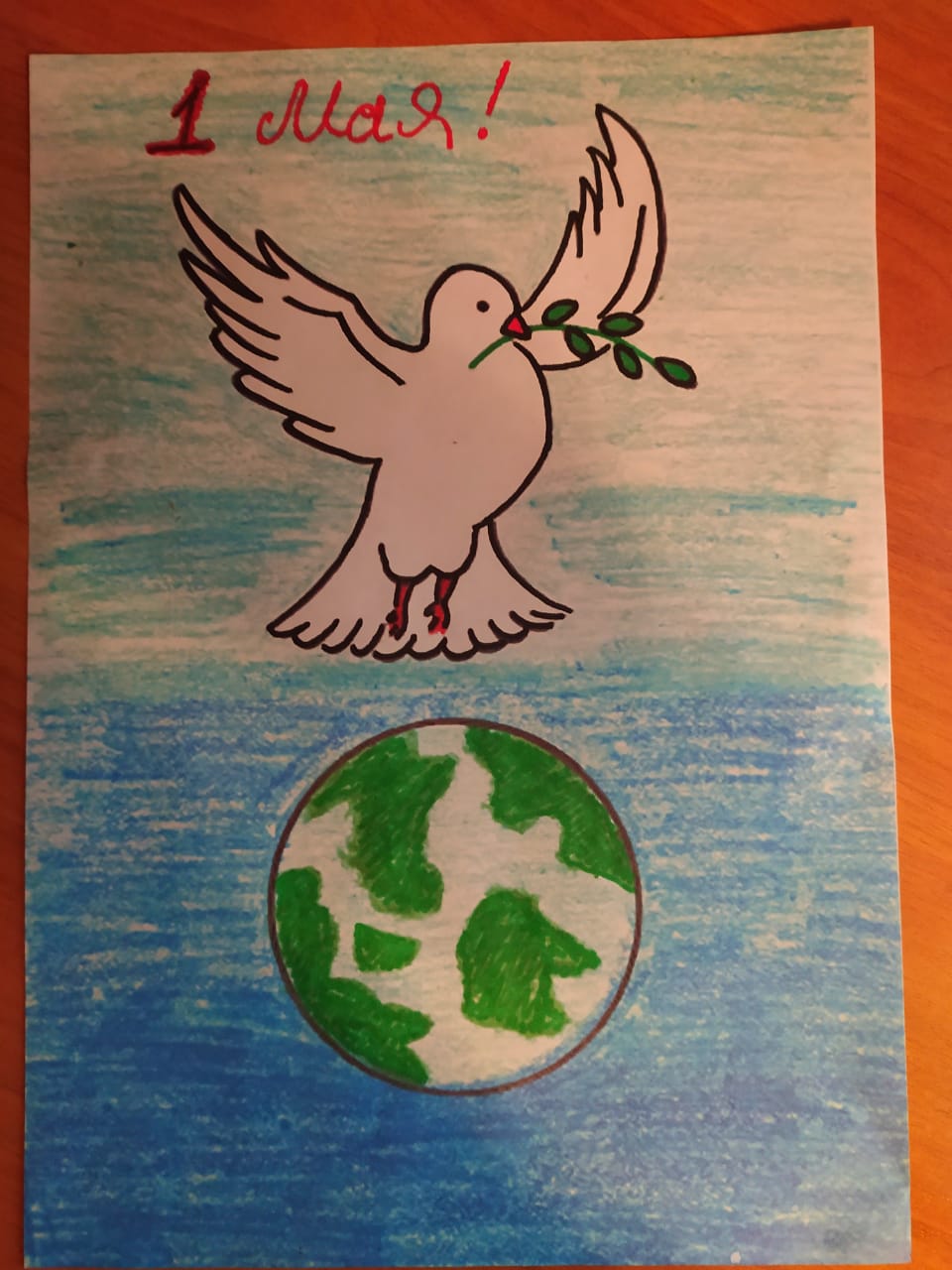 Филимончева Даша
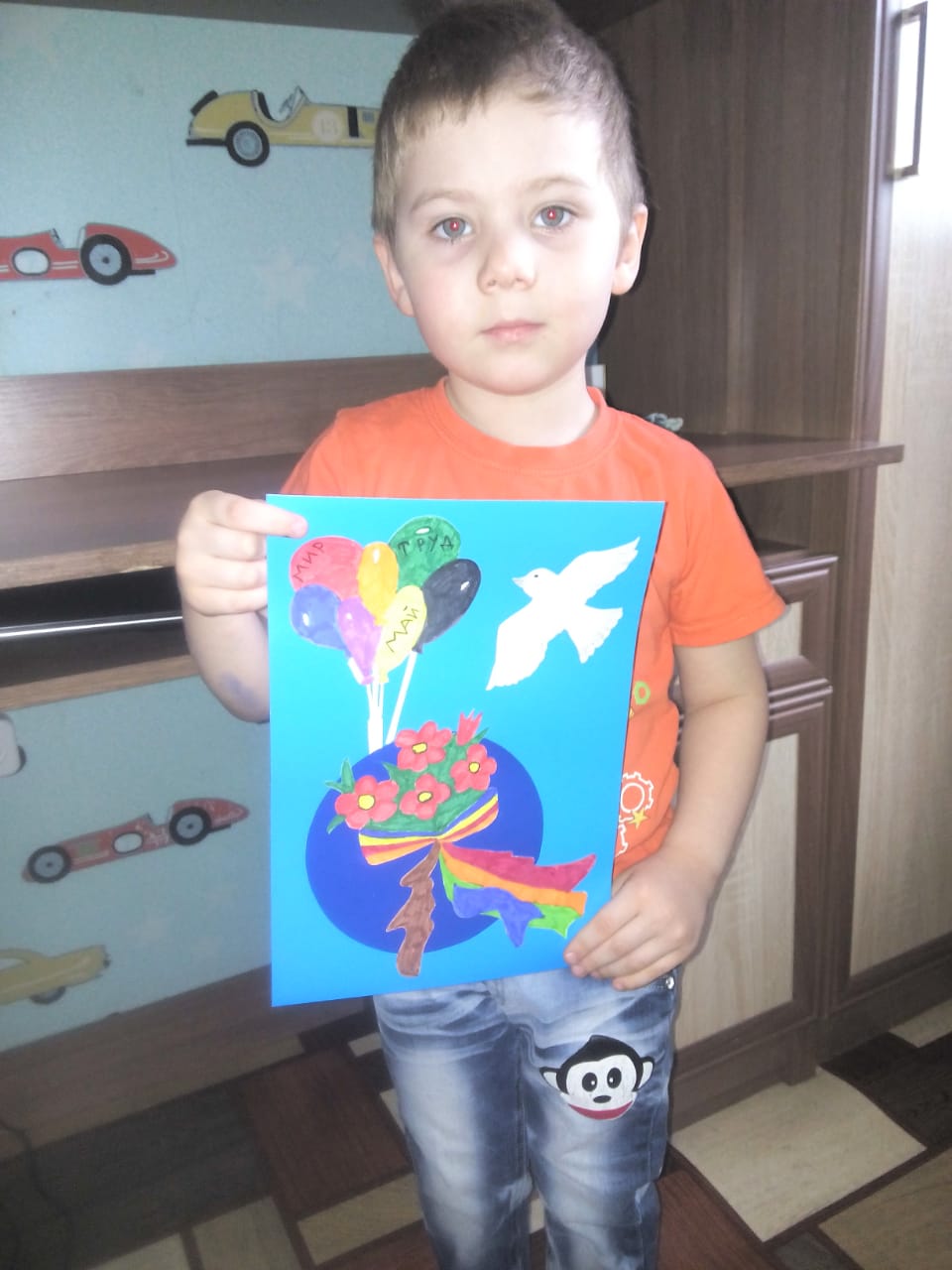 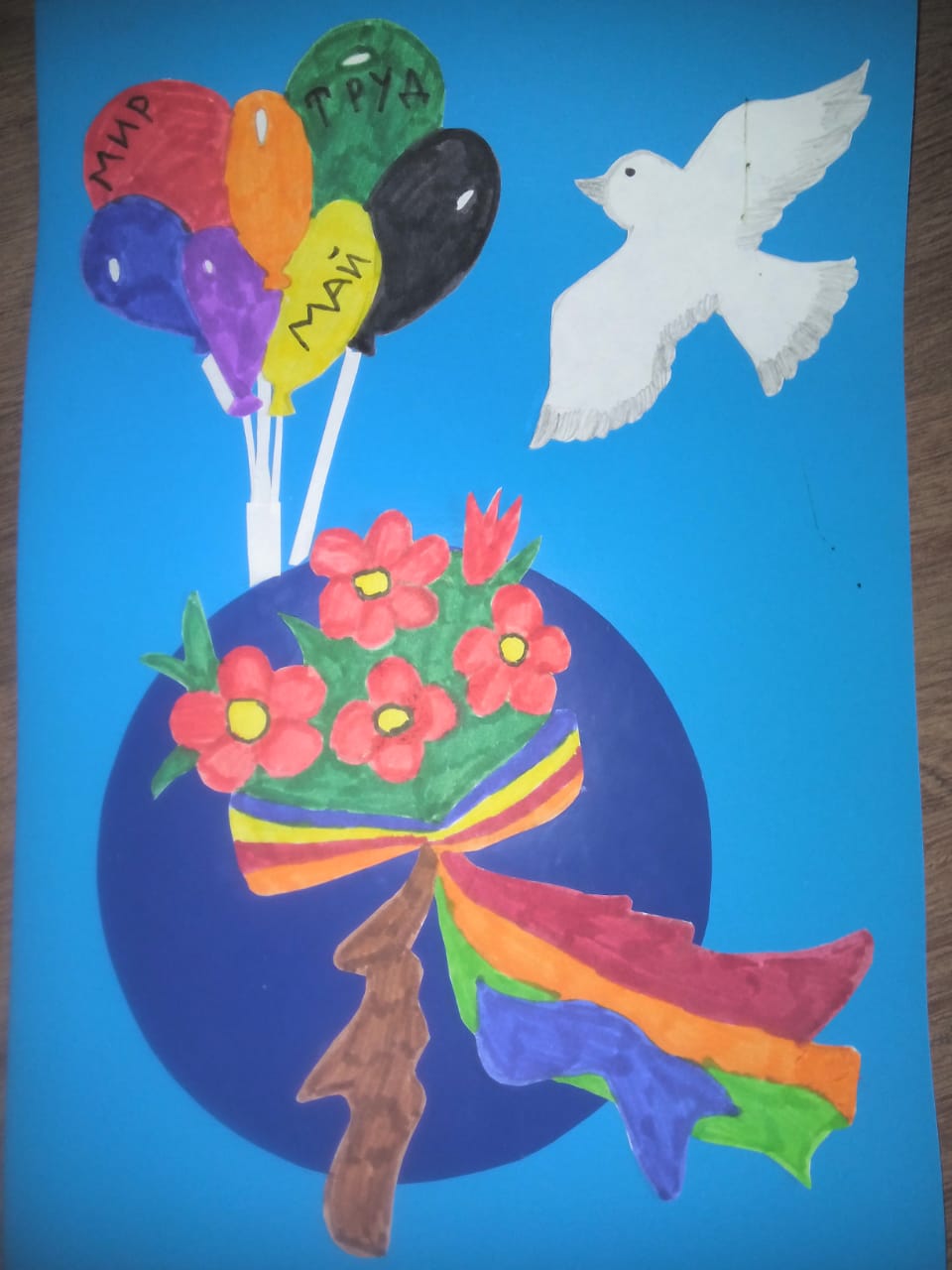 Юрин Никита
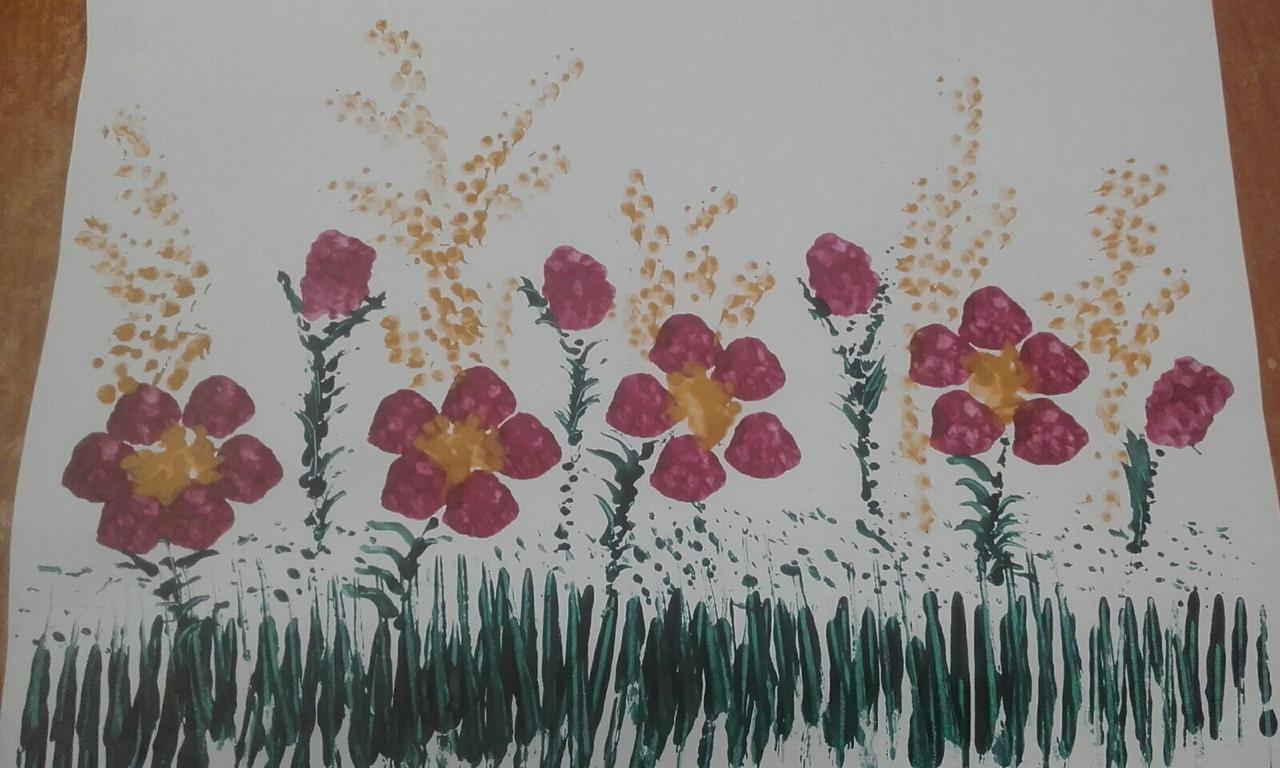 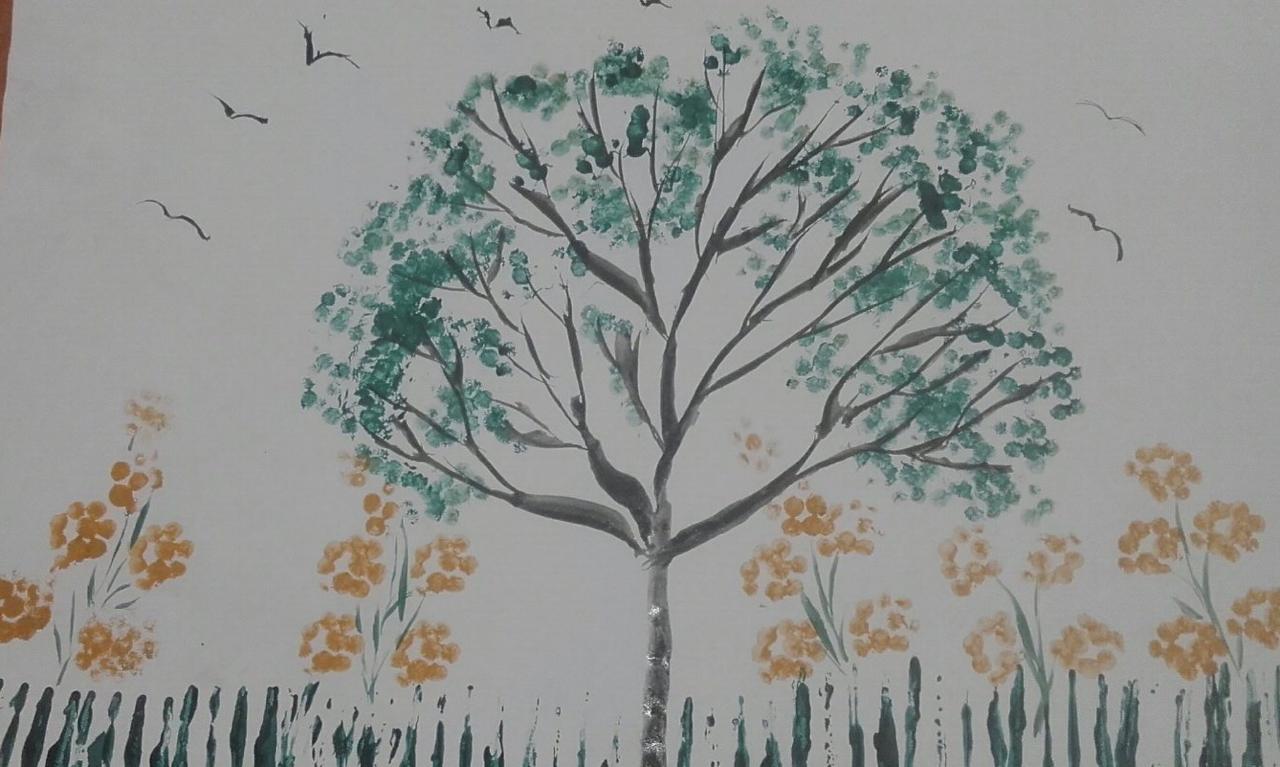 Давыдова Ульяна
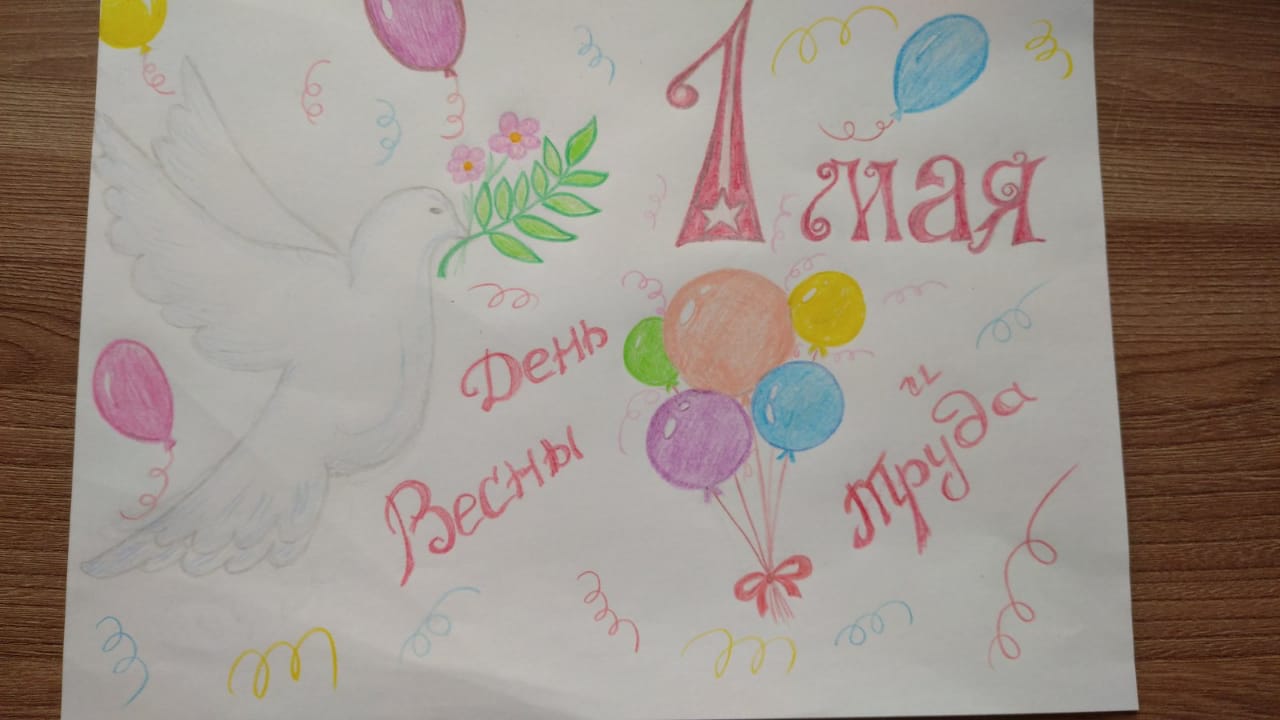 Горянский Семен
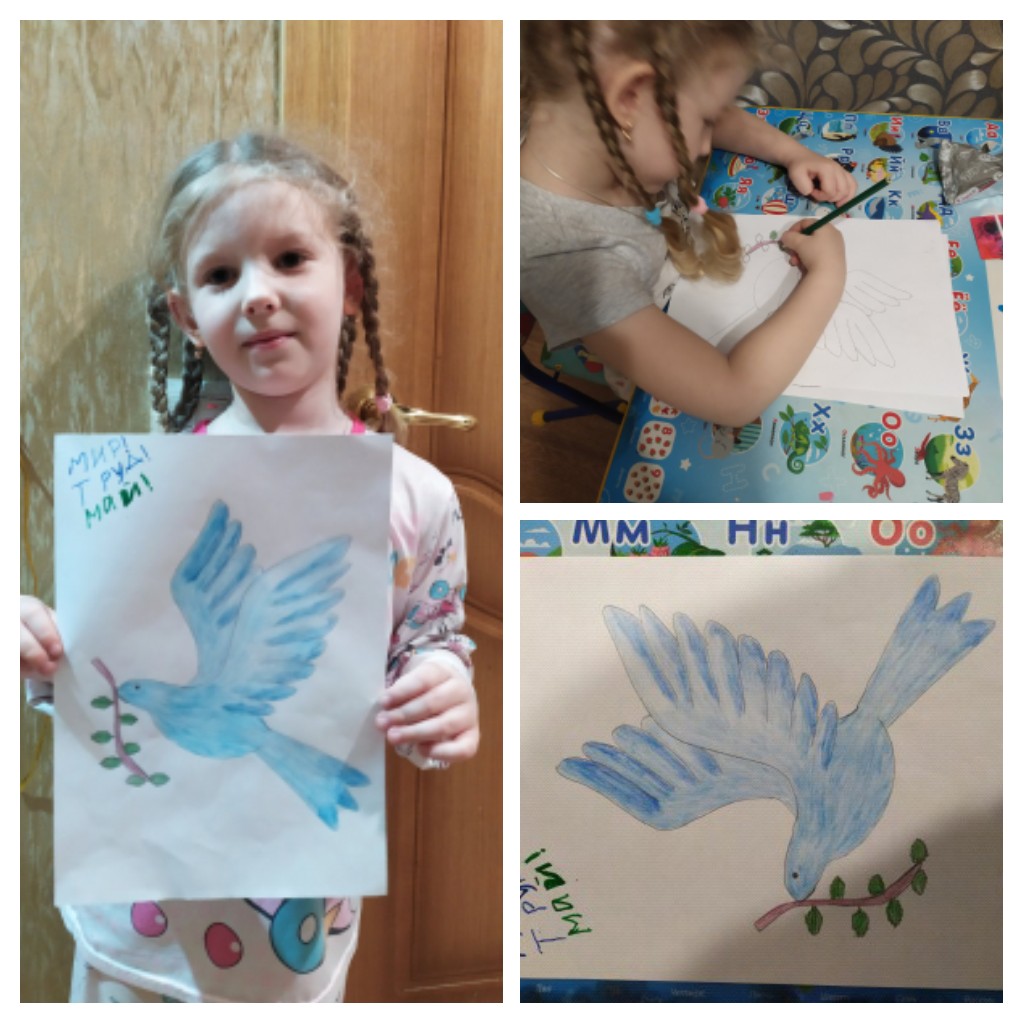 Казаева Ангелина
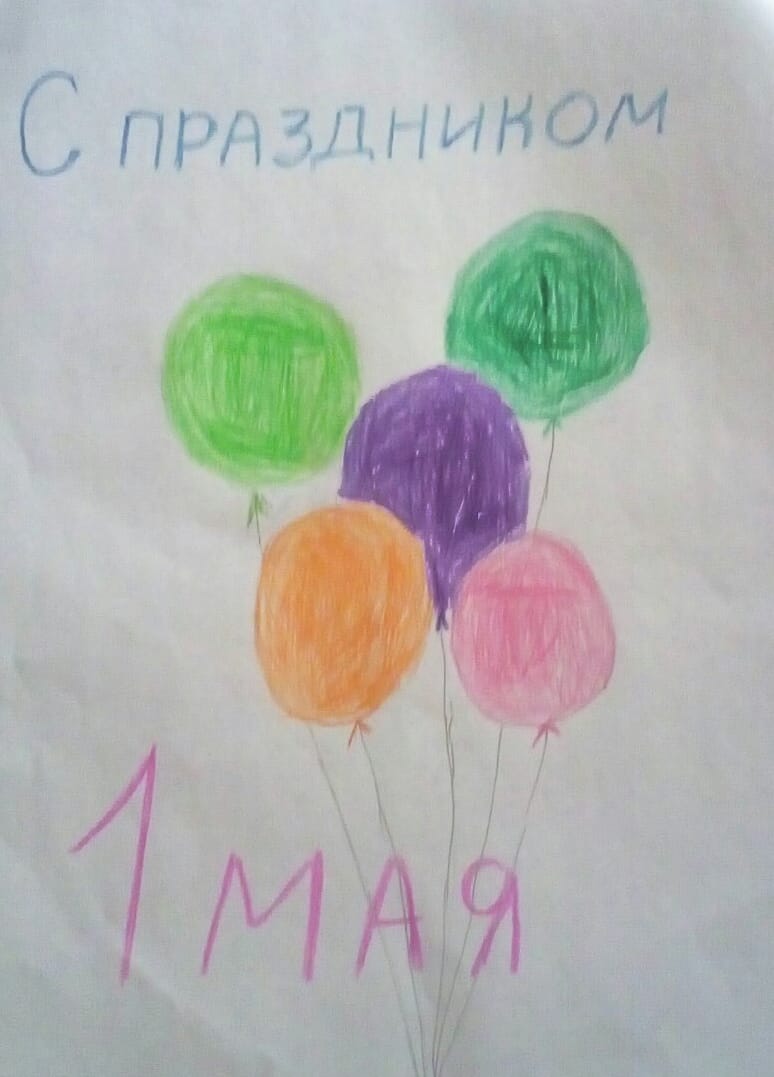 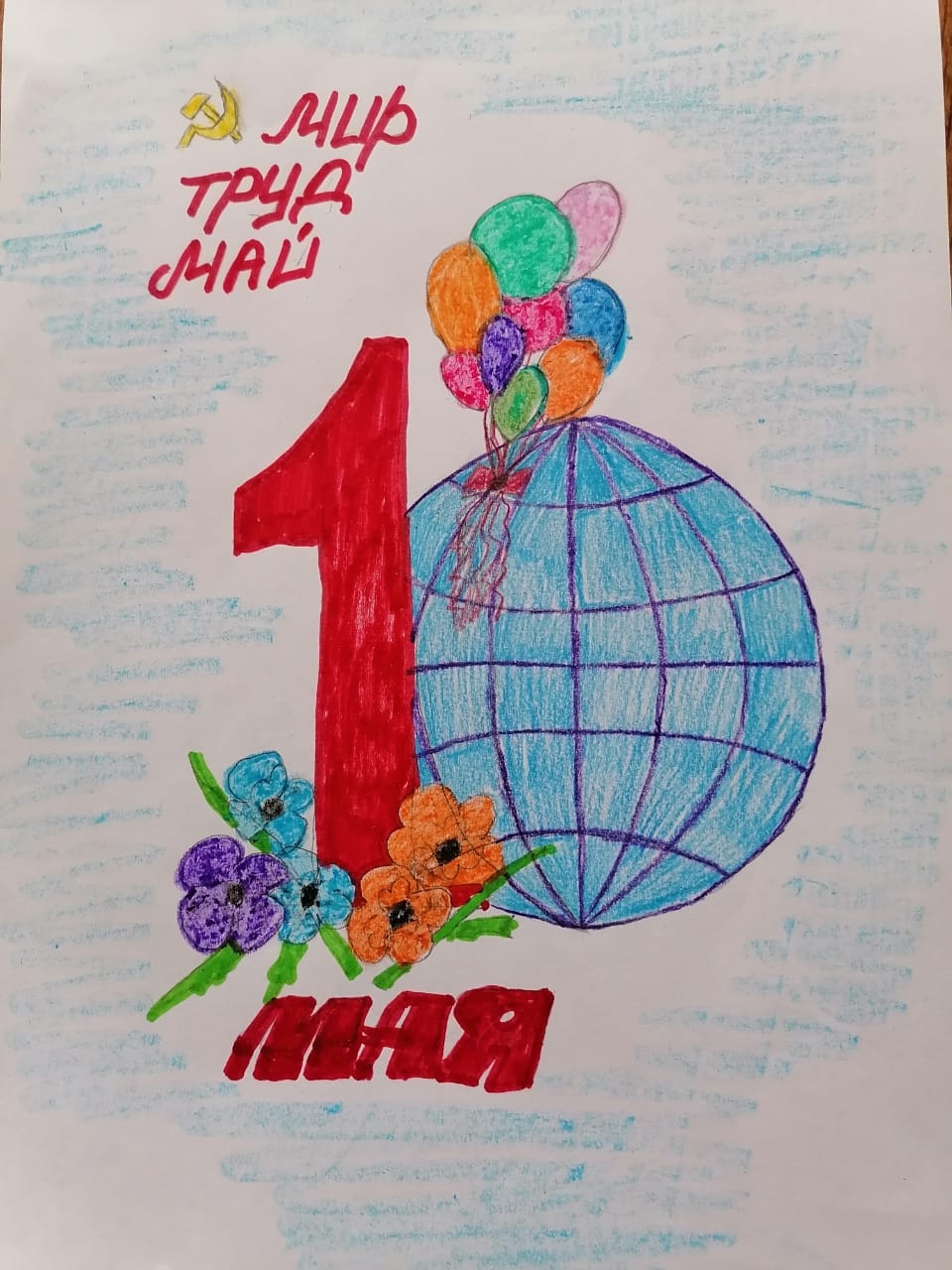 Киреев Влад
Завьялова Вика
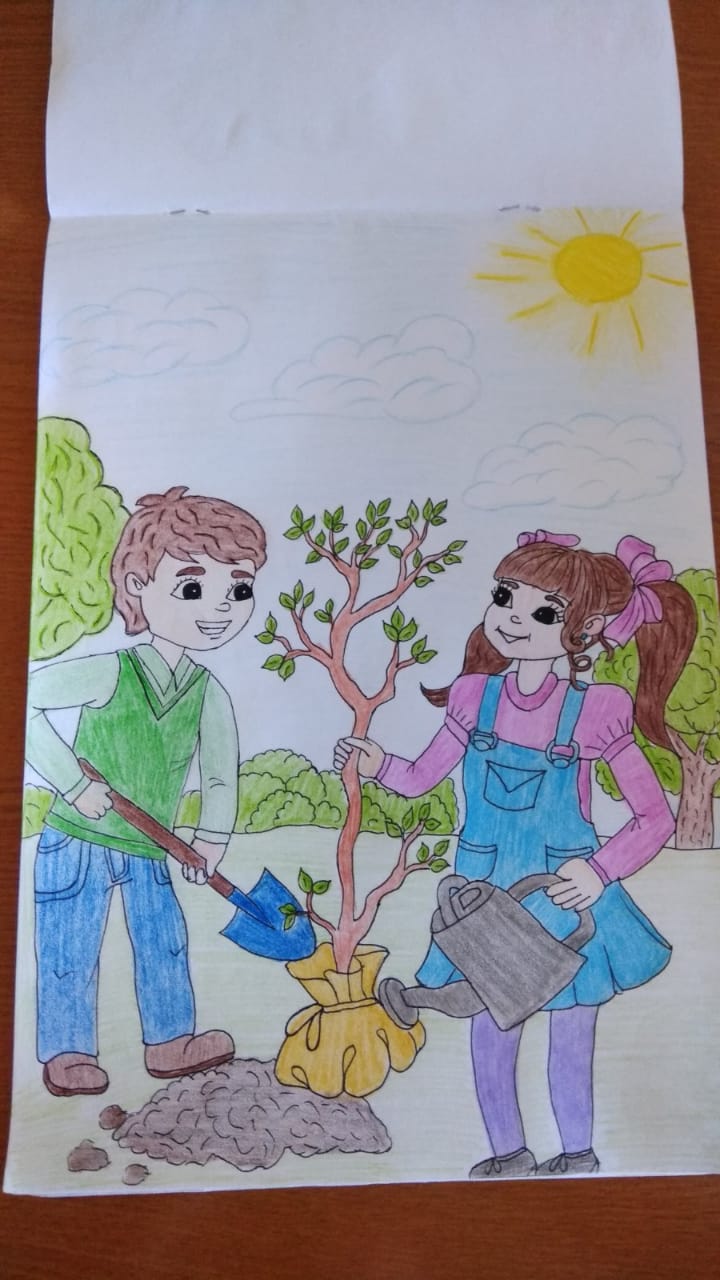 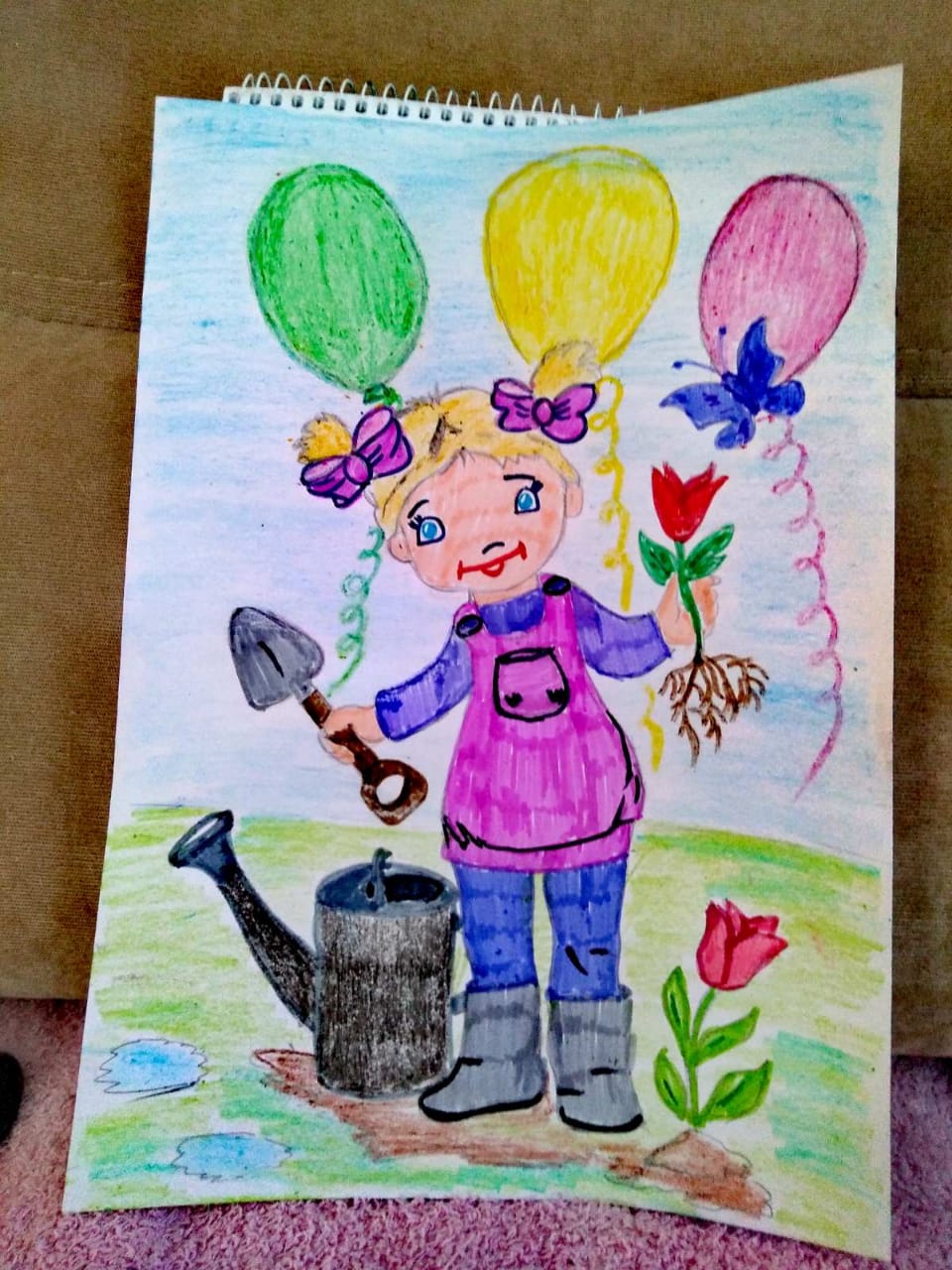 Сосновская Лиза
Прокина Кира
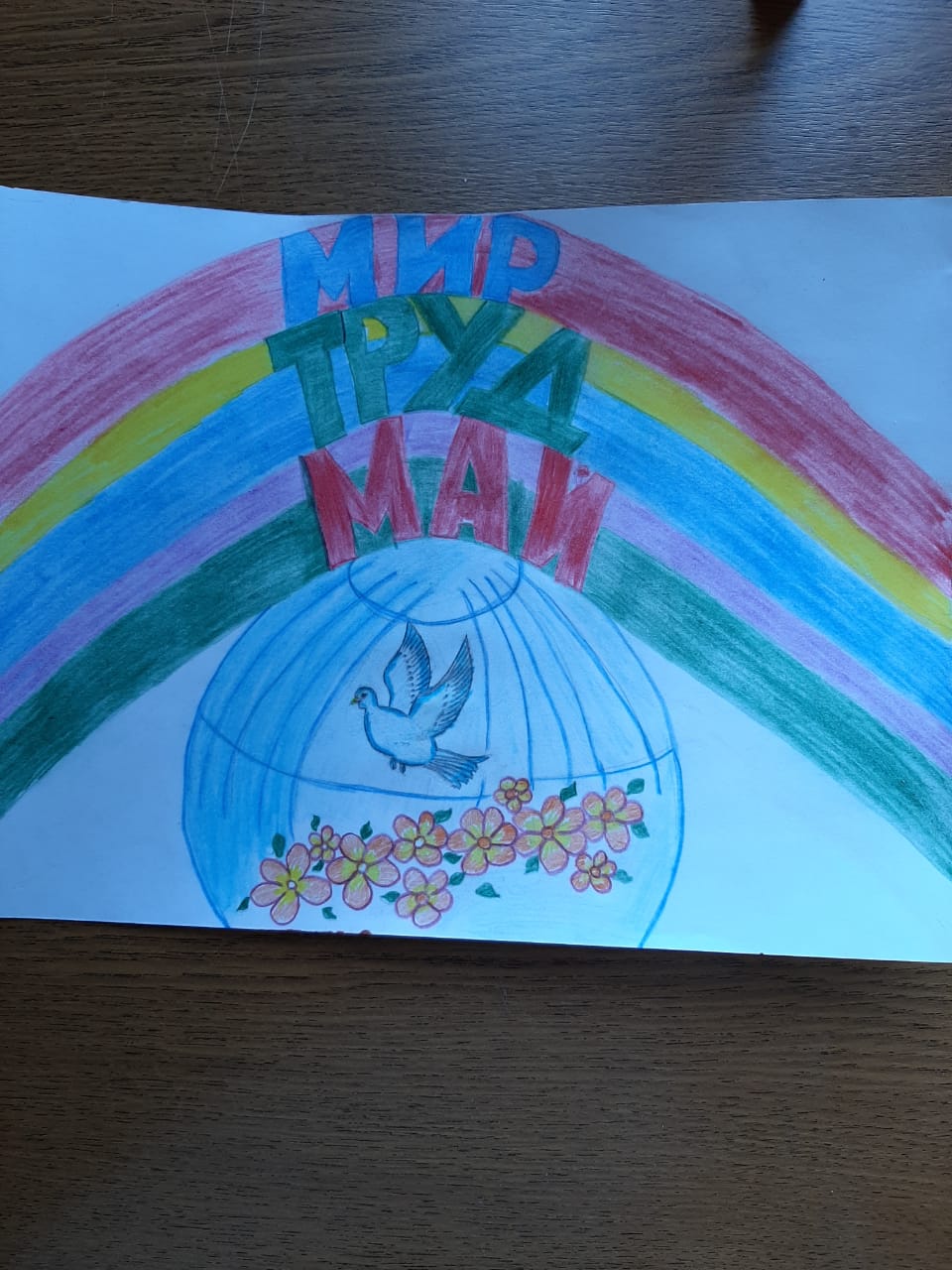 Захарова Настя
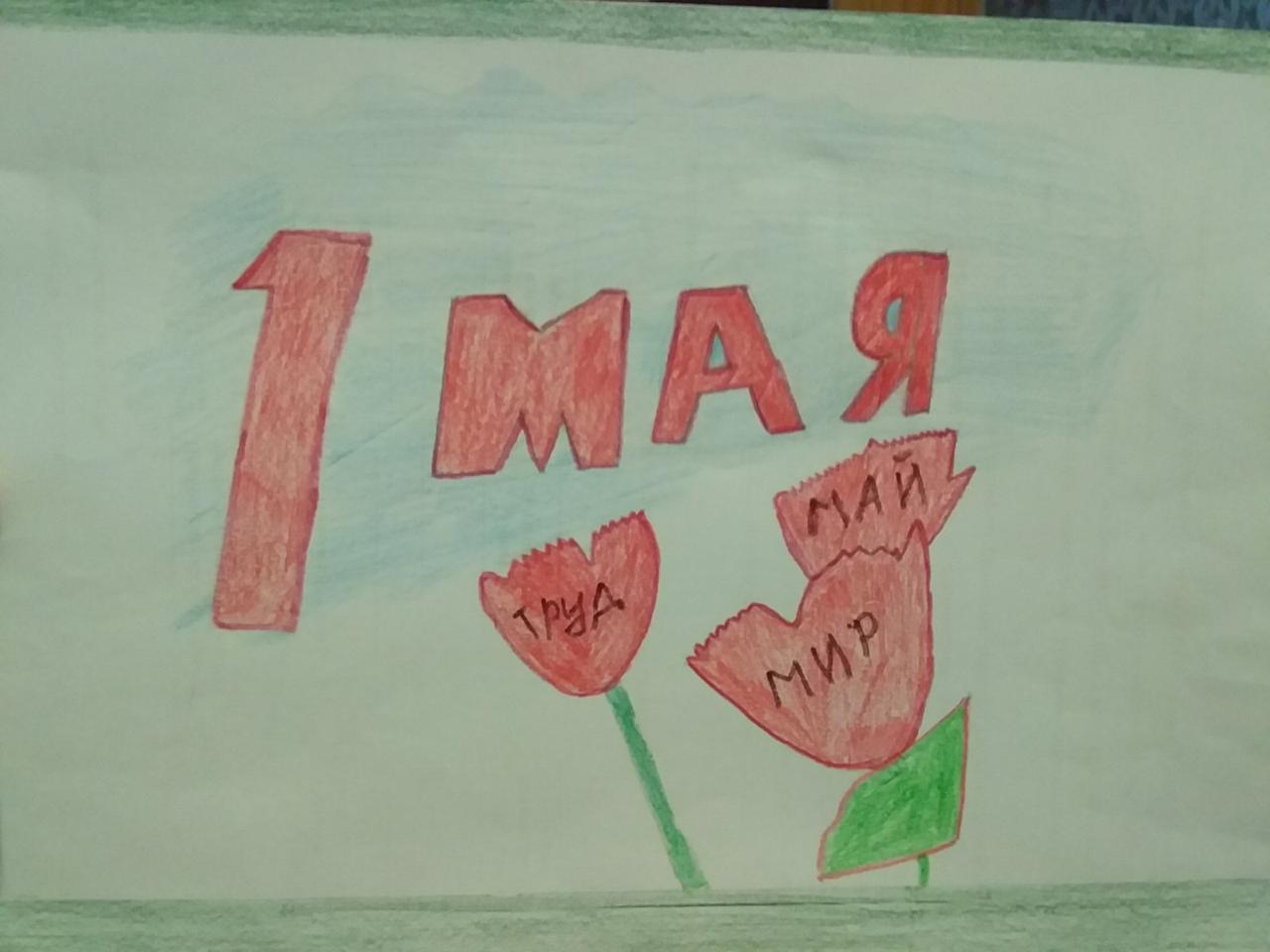 Юматова Даша
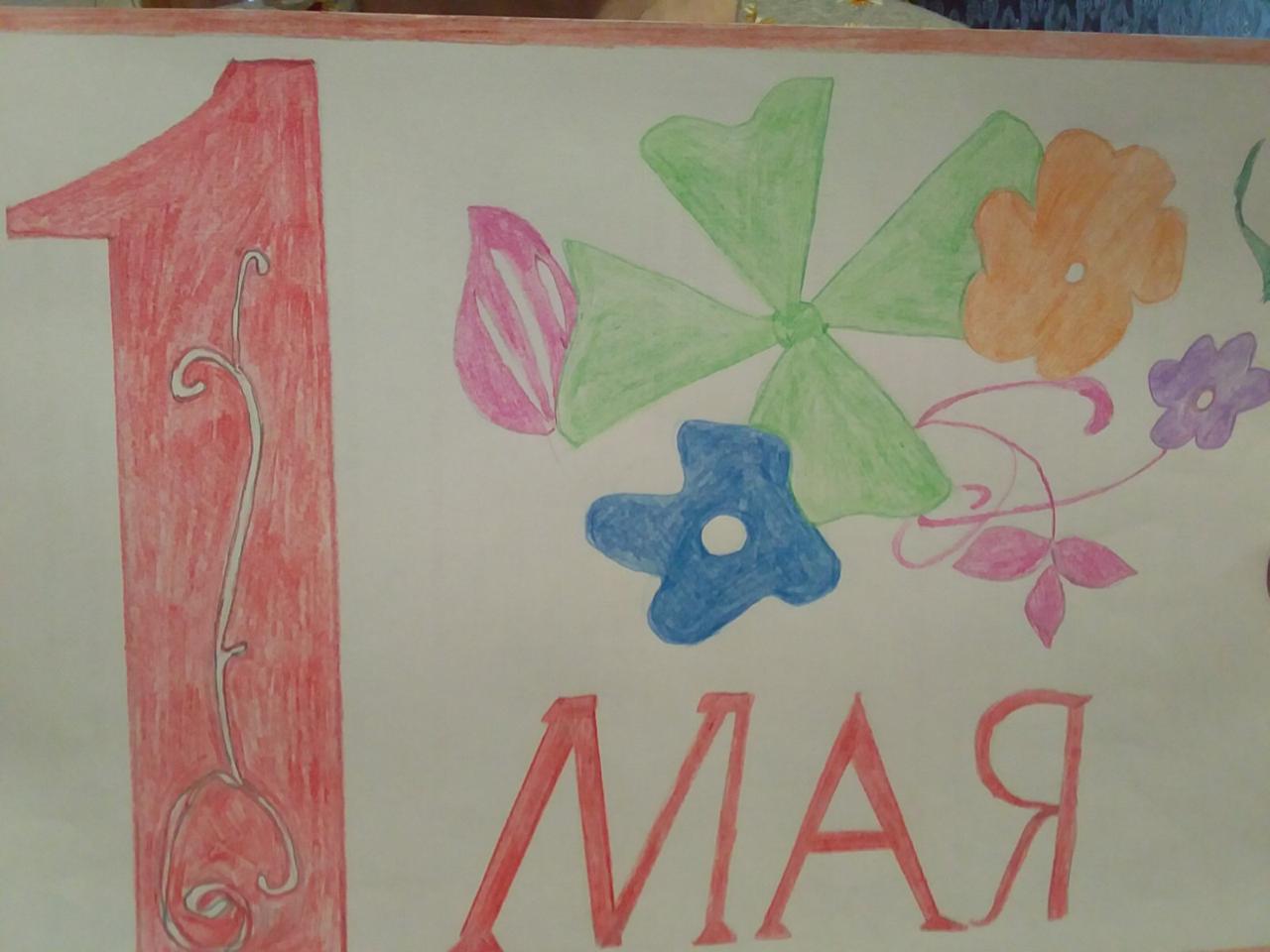 Юматова Маша
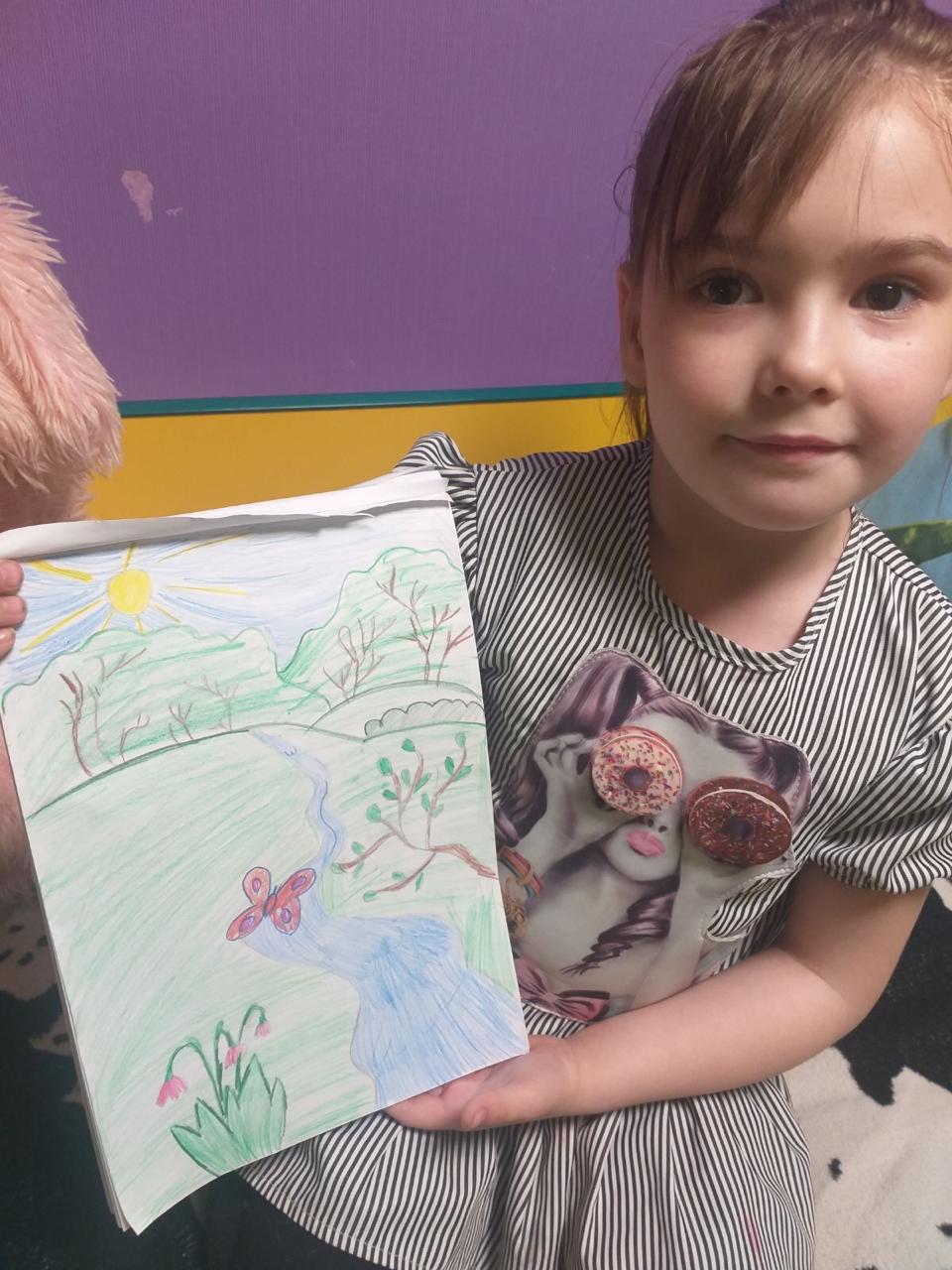 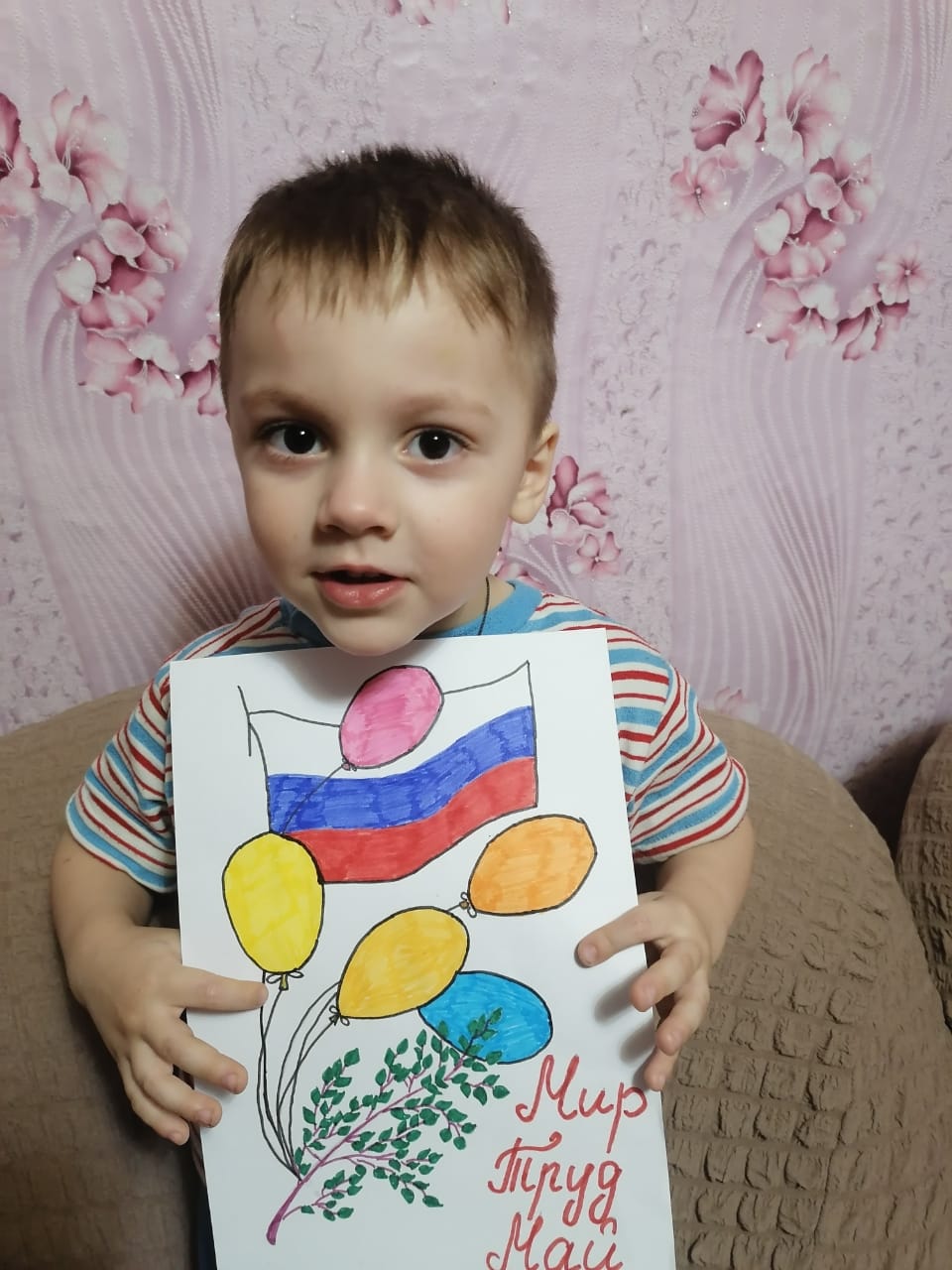 Стрельцов Даниил
Тюжина Полина
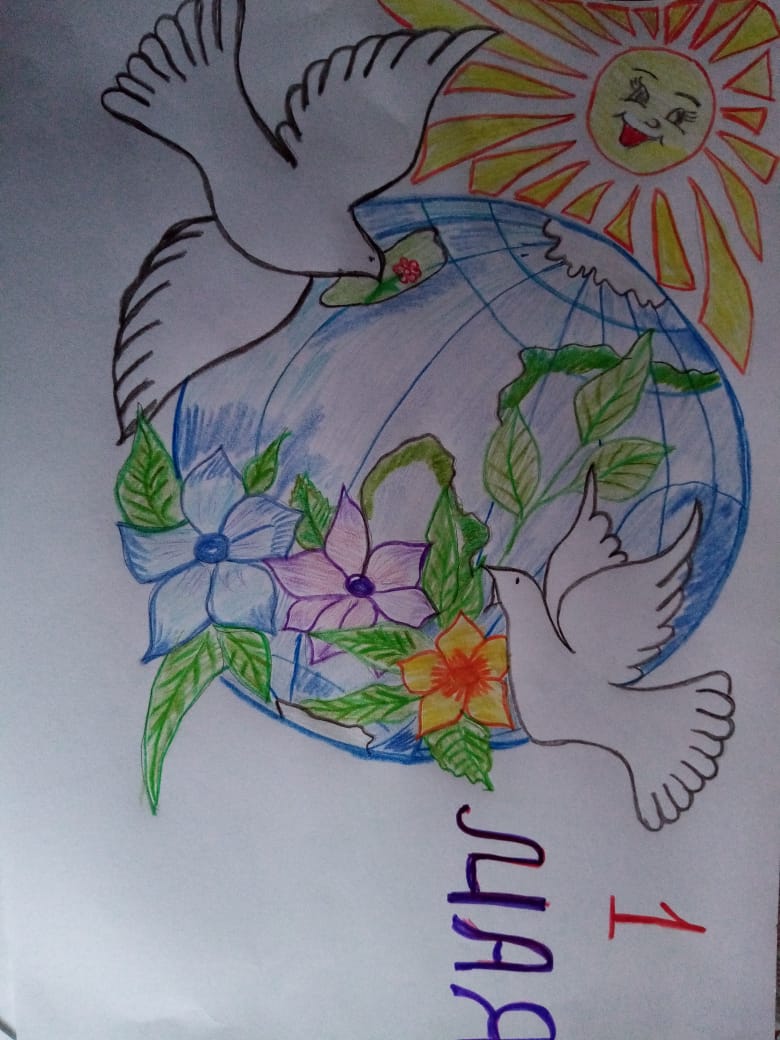 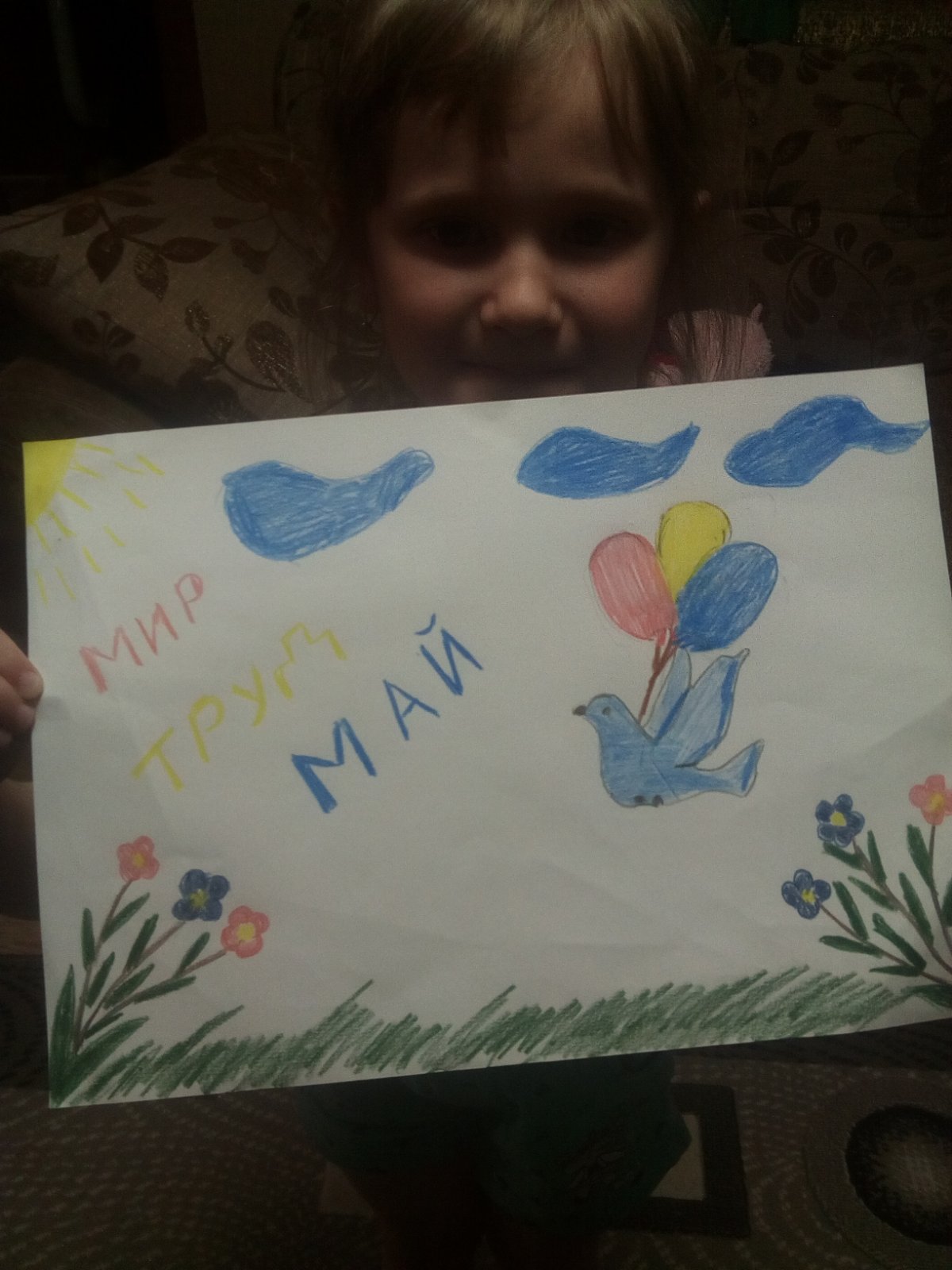 Митрошина Карина
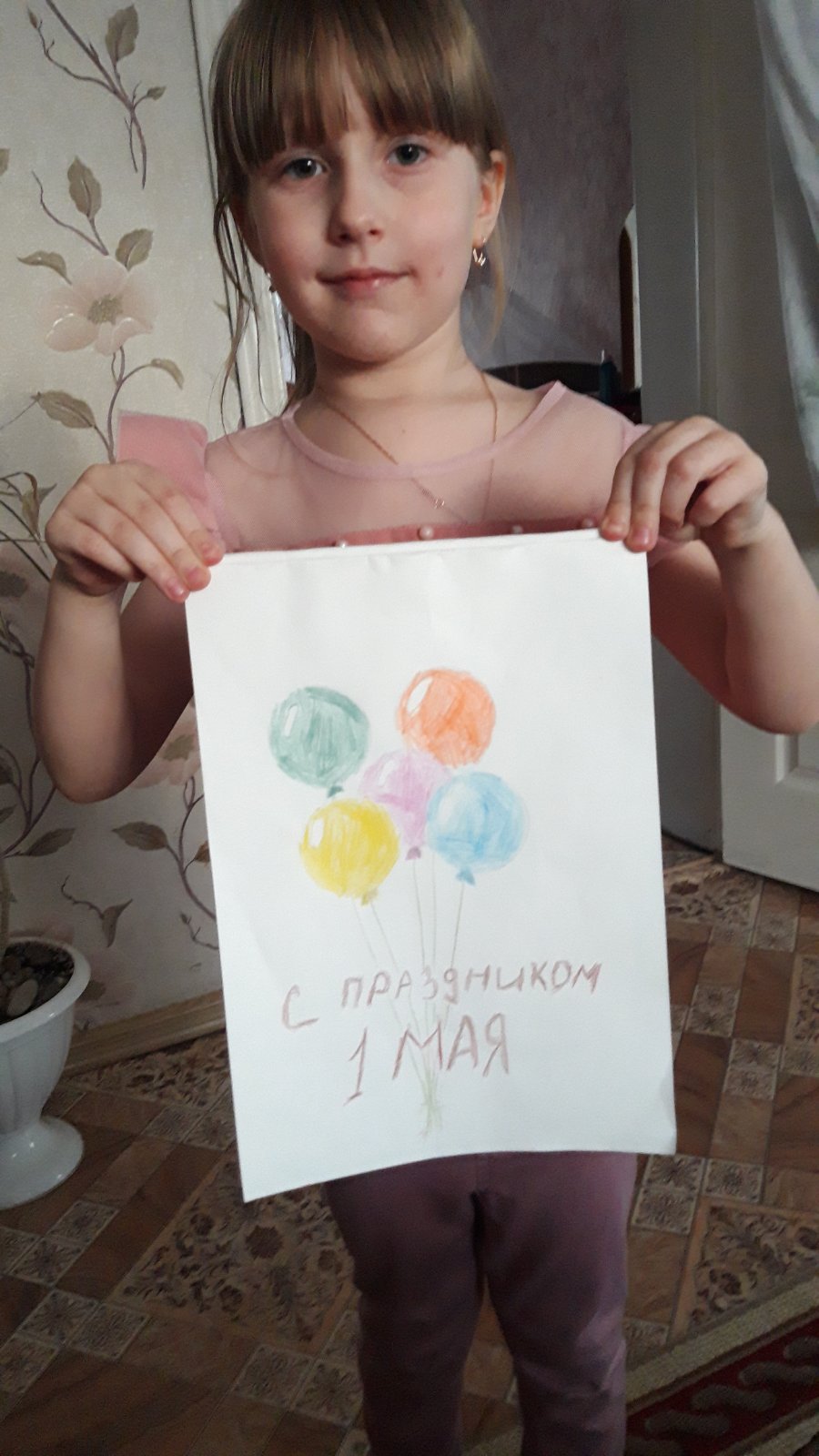 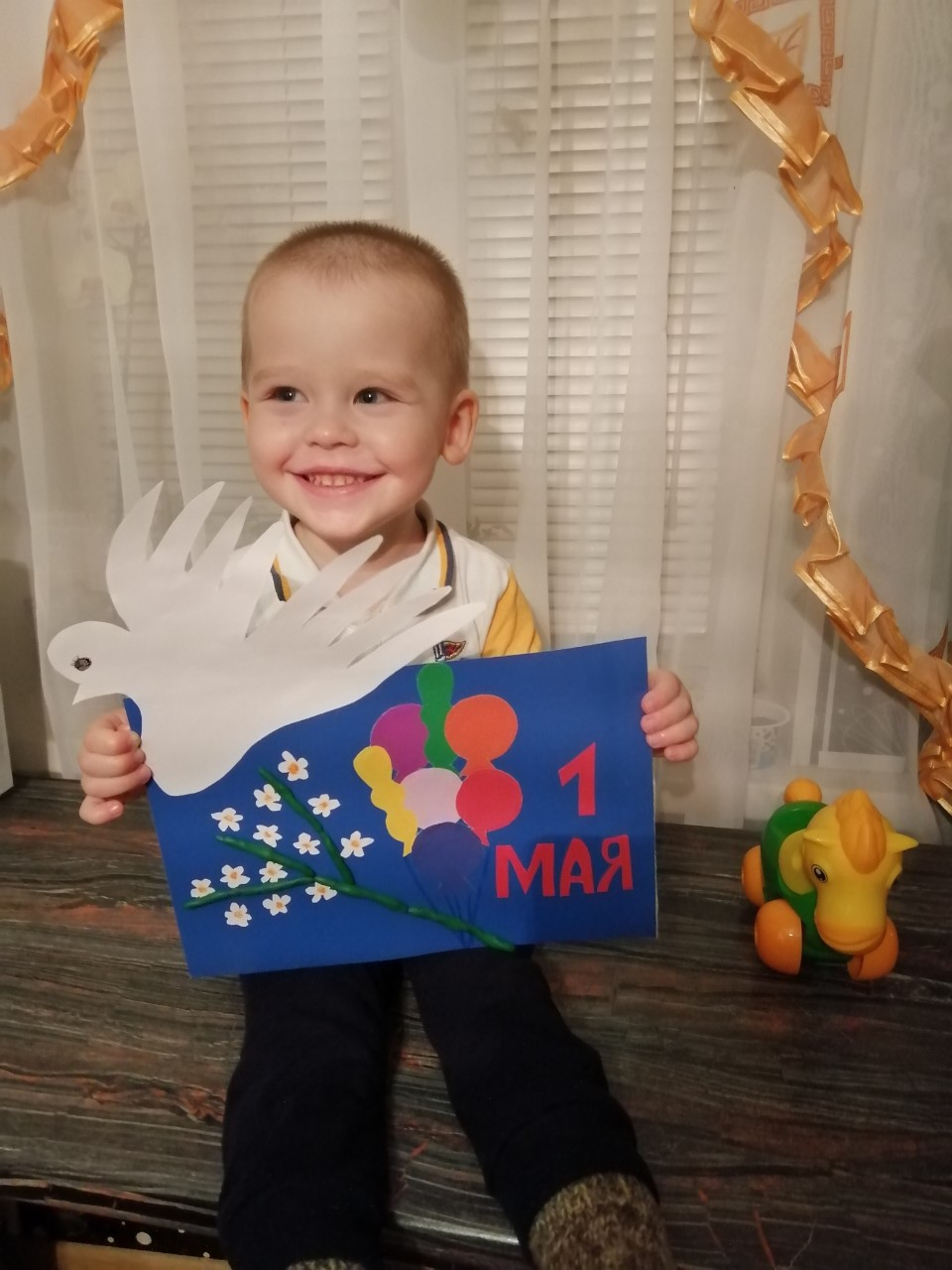 Душкин Глеб
Засорина Лиза
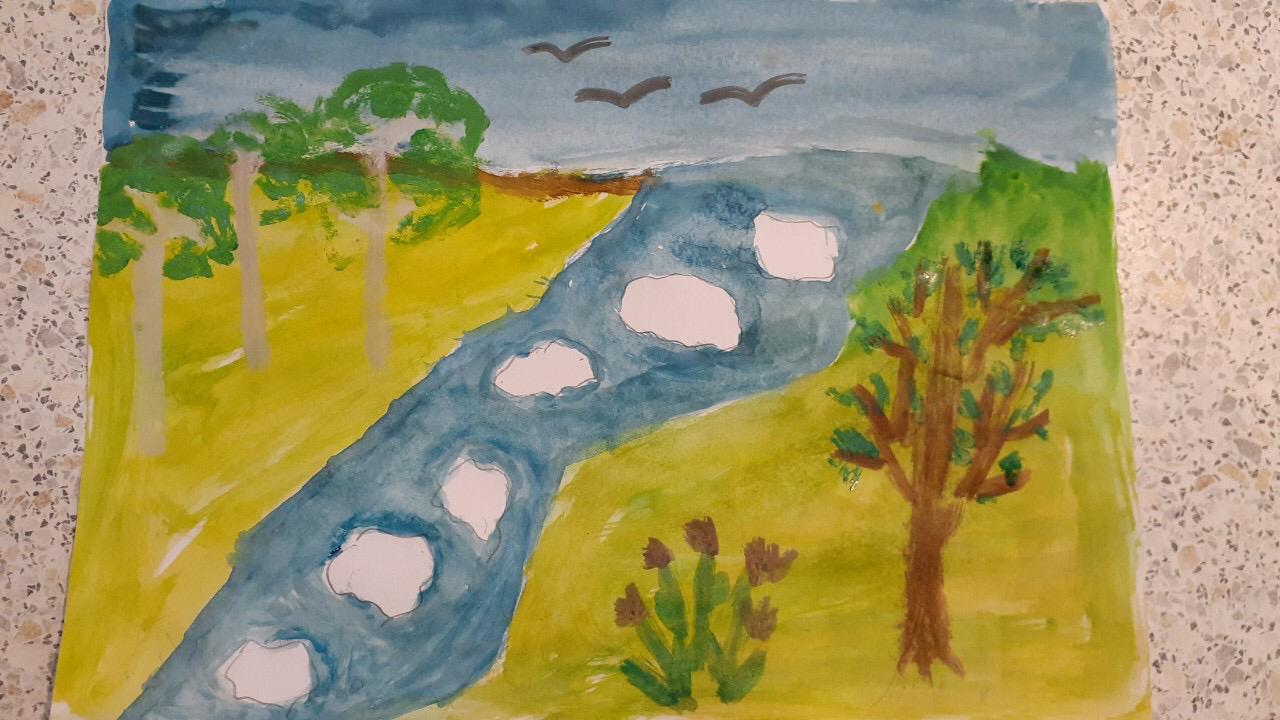 Михалкин Артем
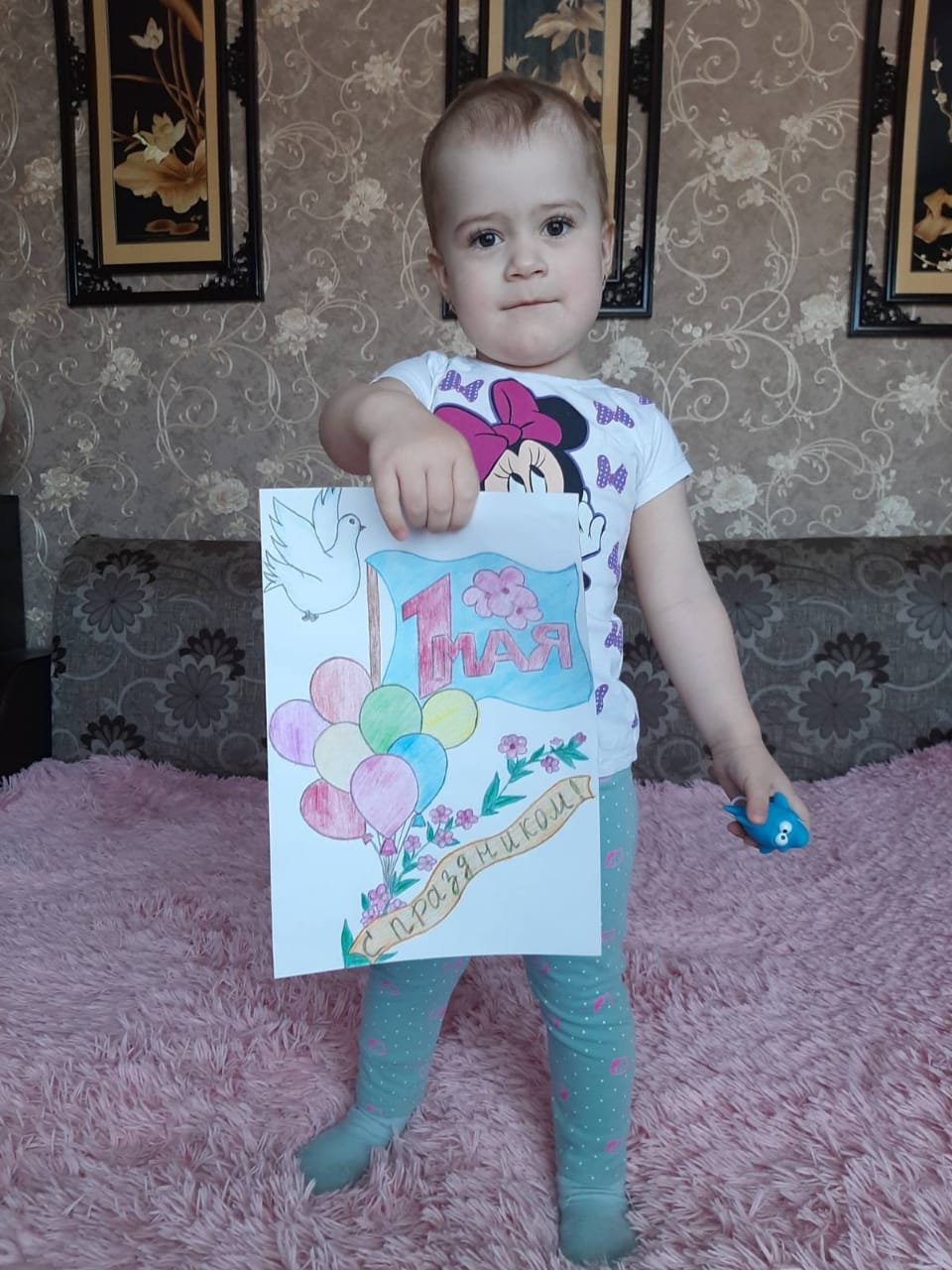 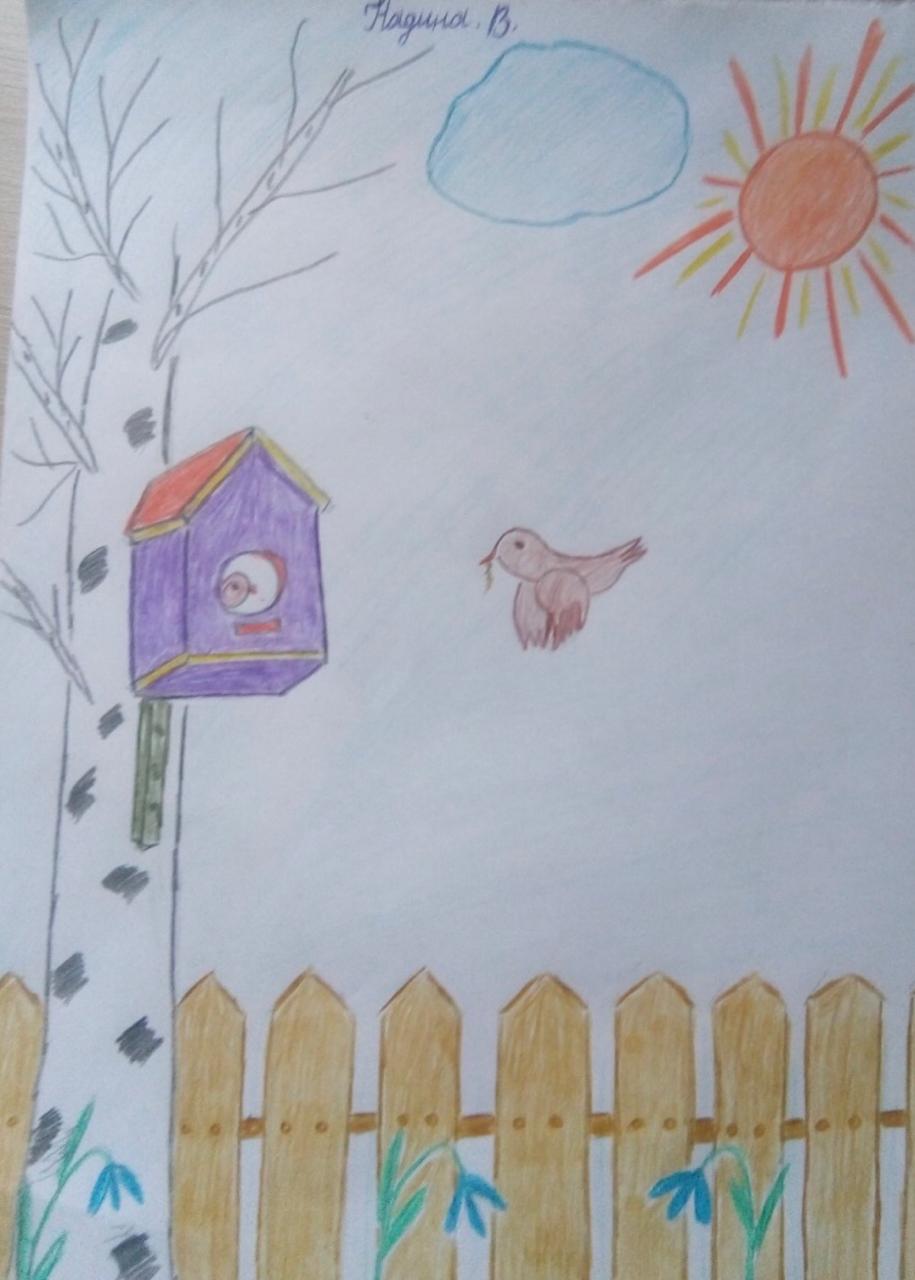 Надина Александра
Рудазова Варвара
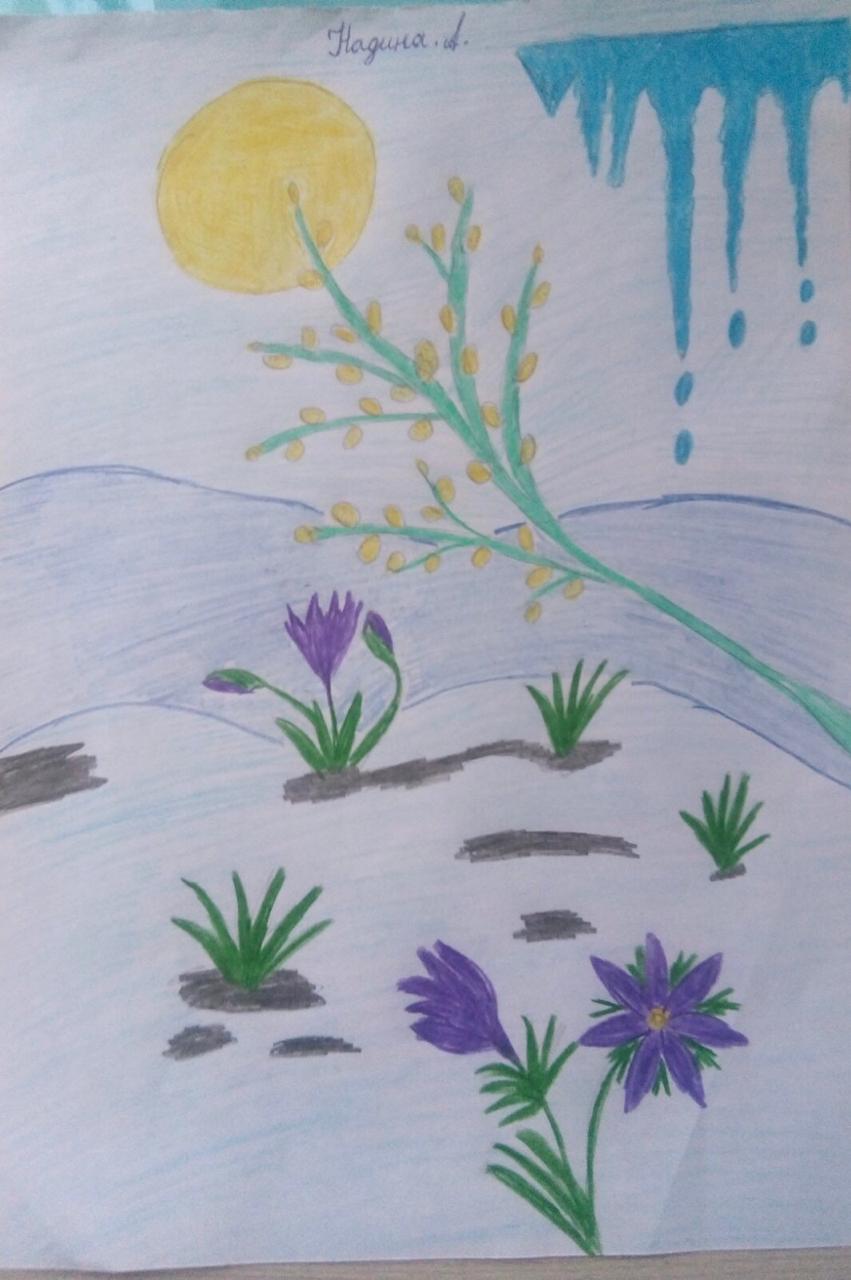 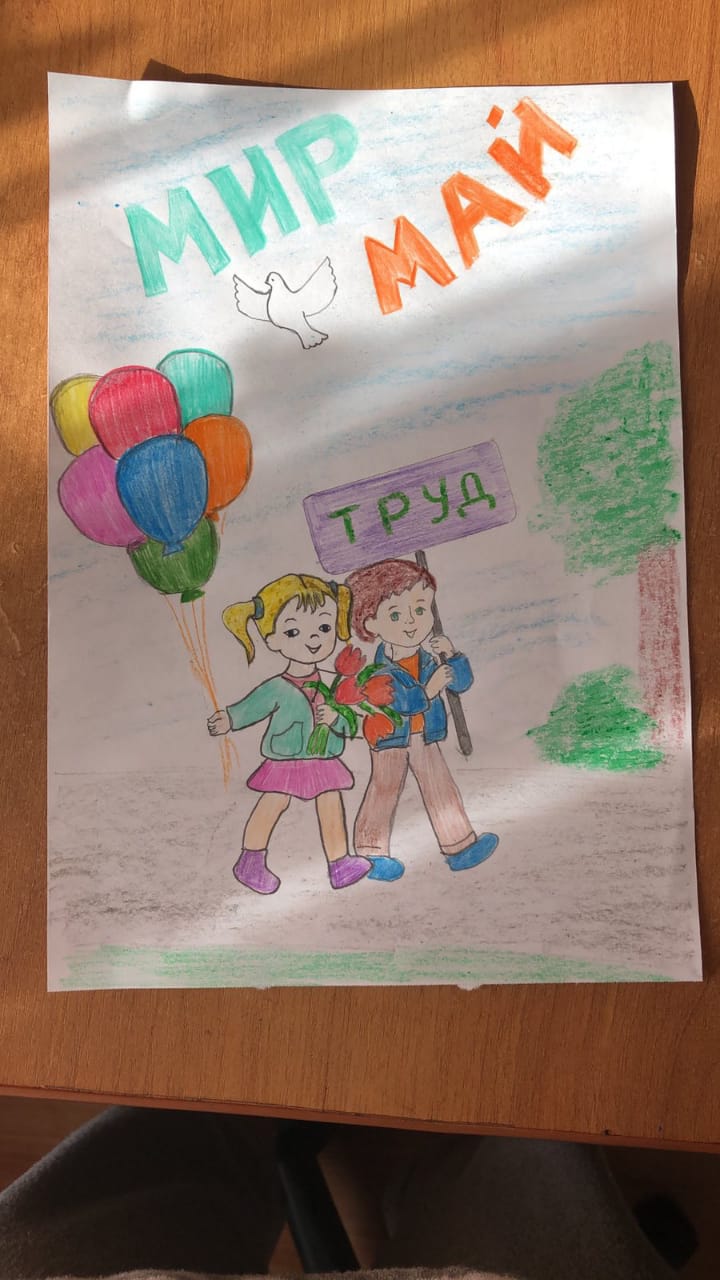 Клюкин Данил
Надина Александра
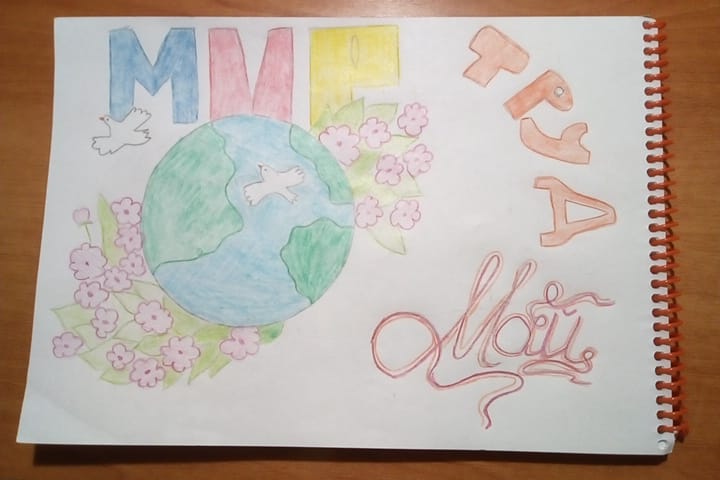 Удюков Андрей
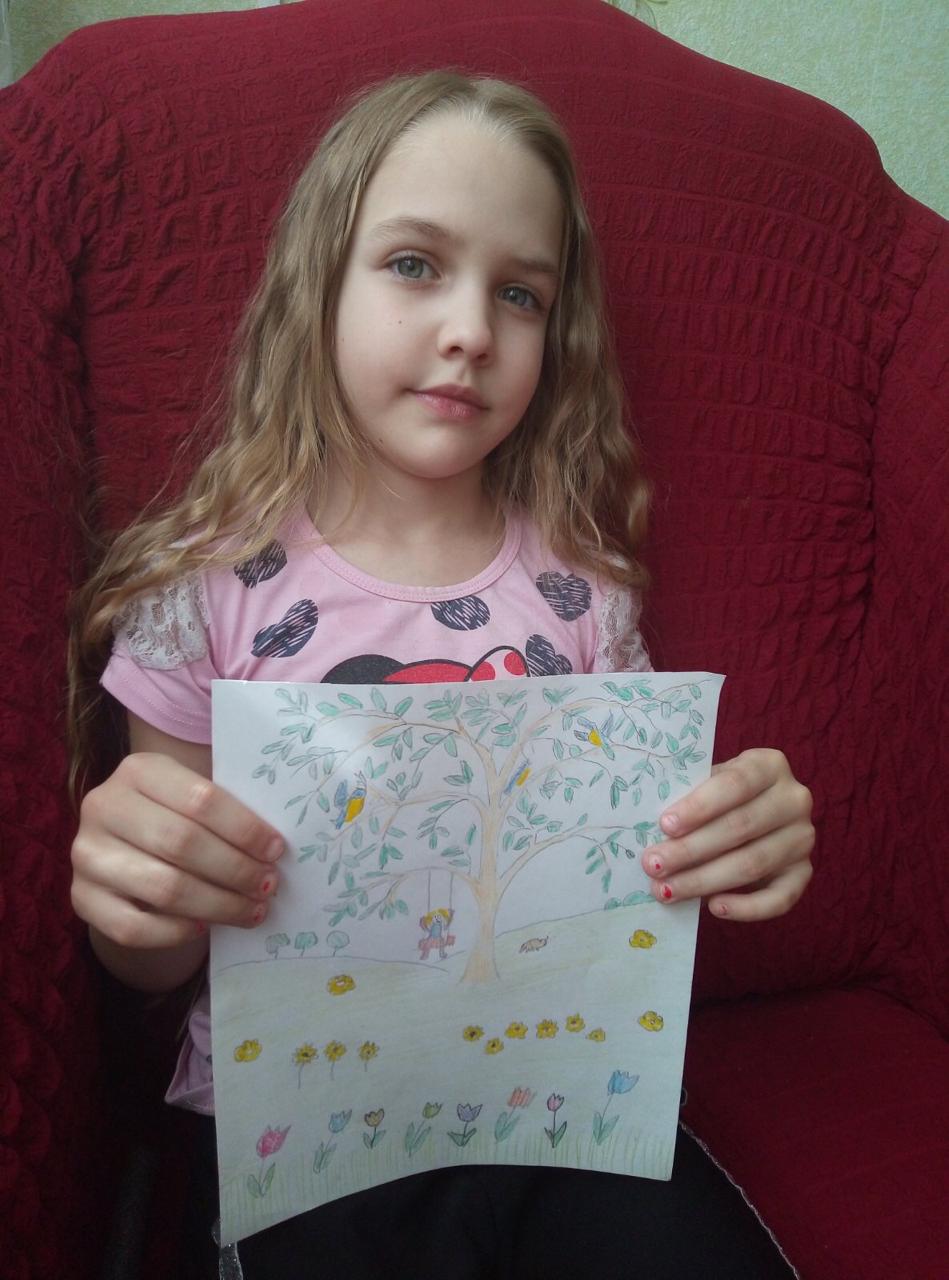 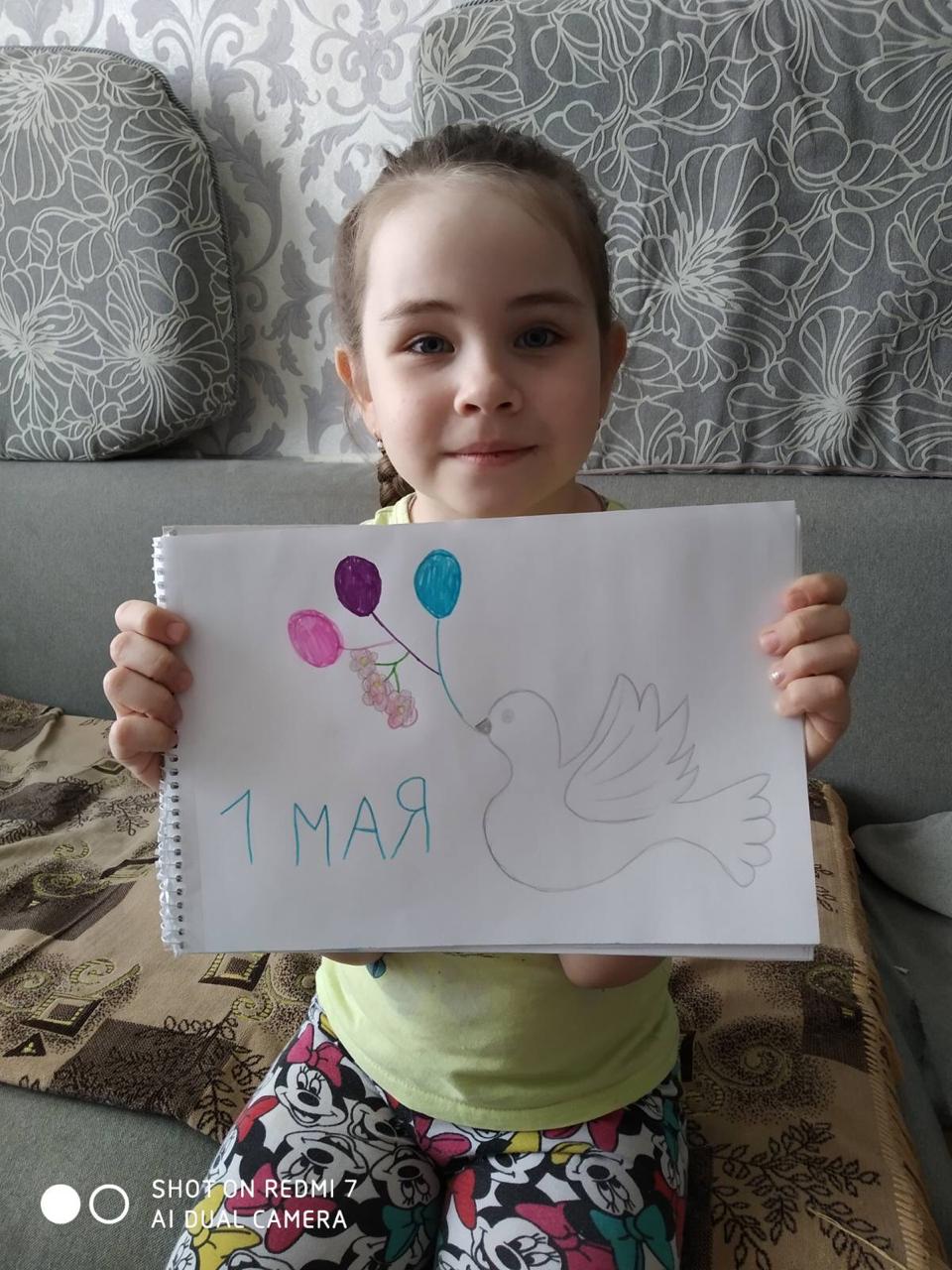 Гужева Вероника
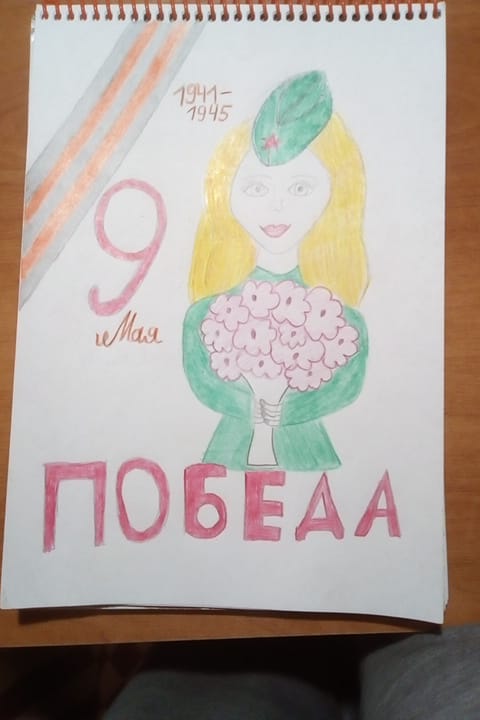 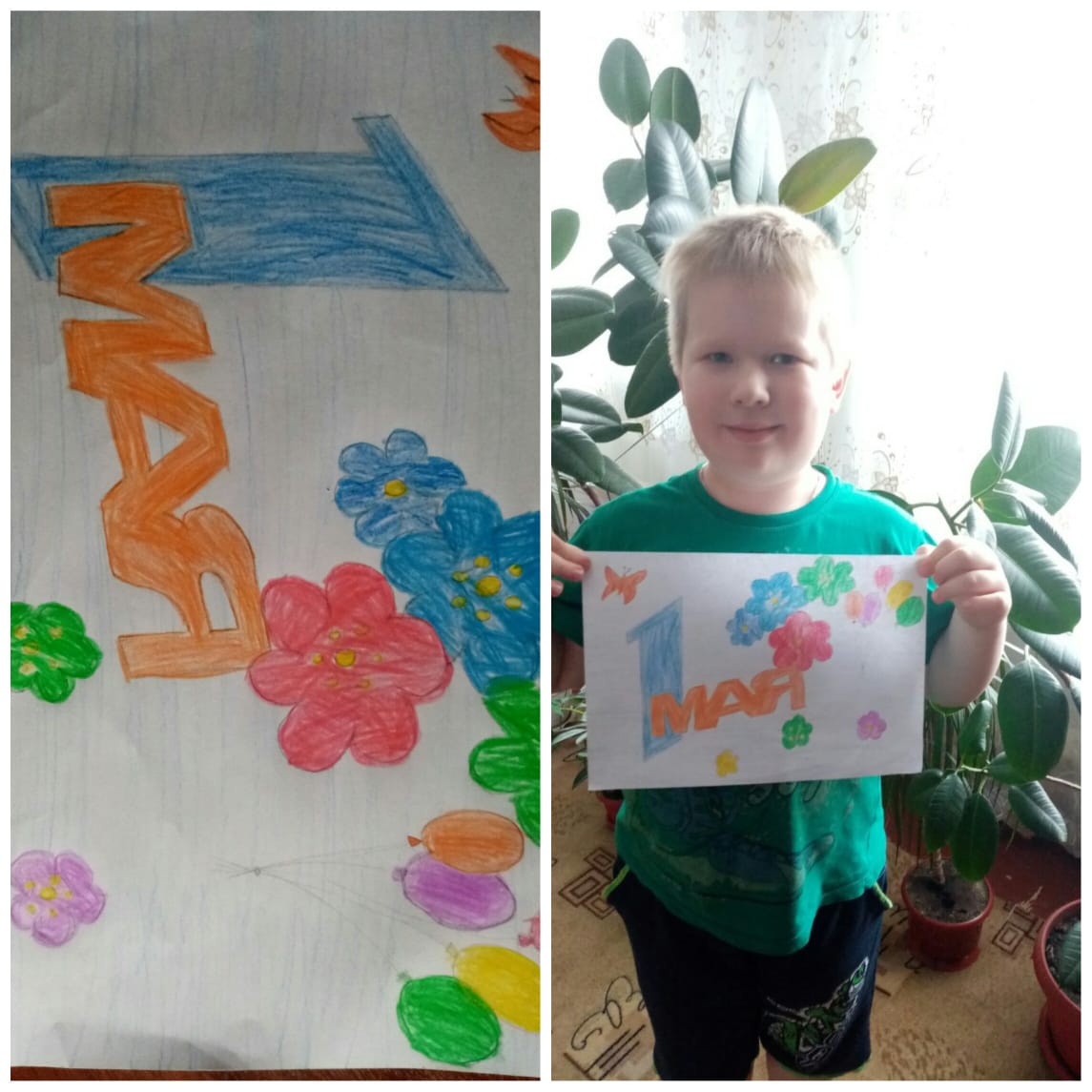 Детинкин Никита
Удюков Андрей
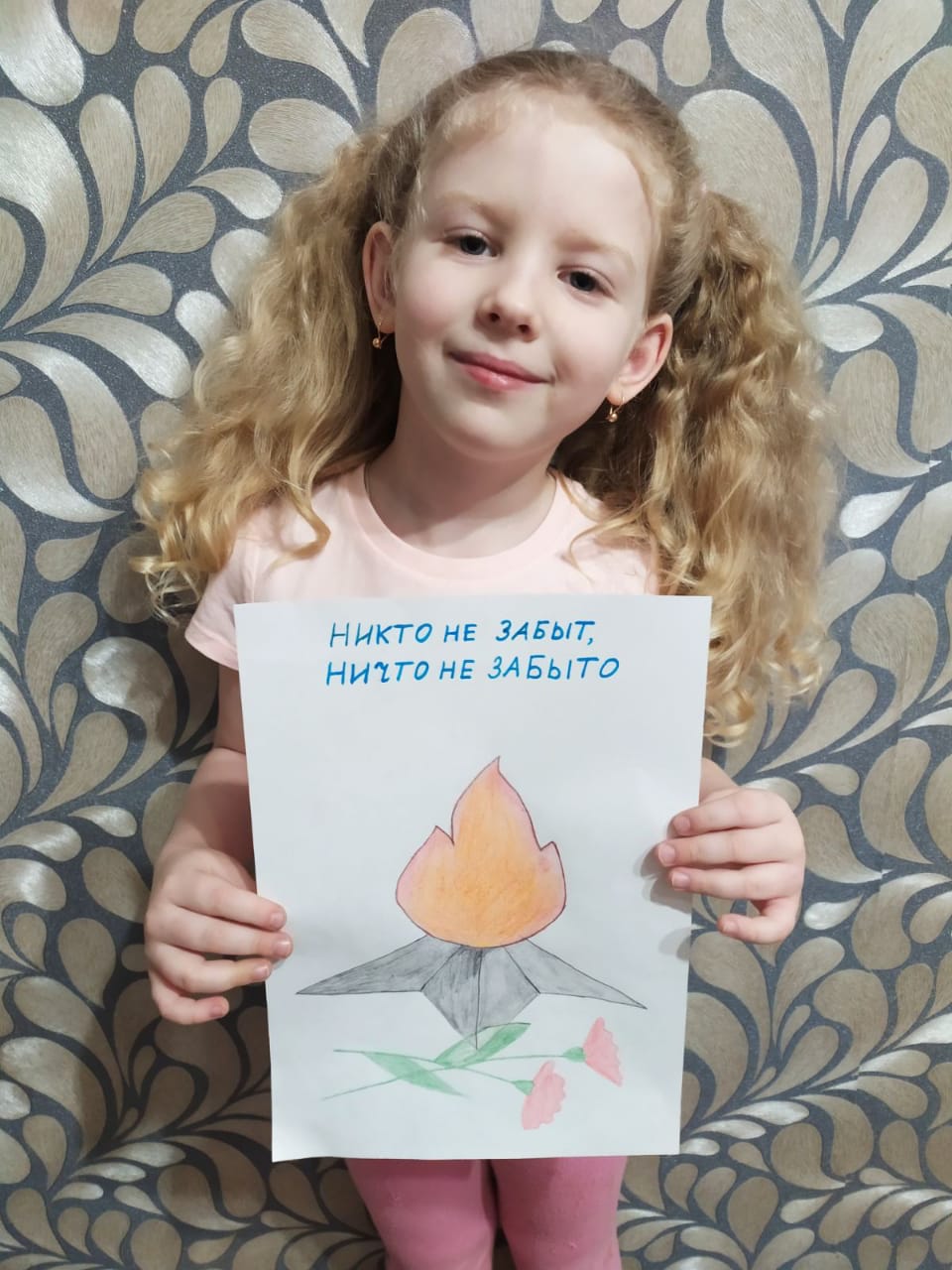 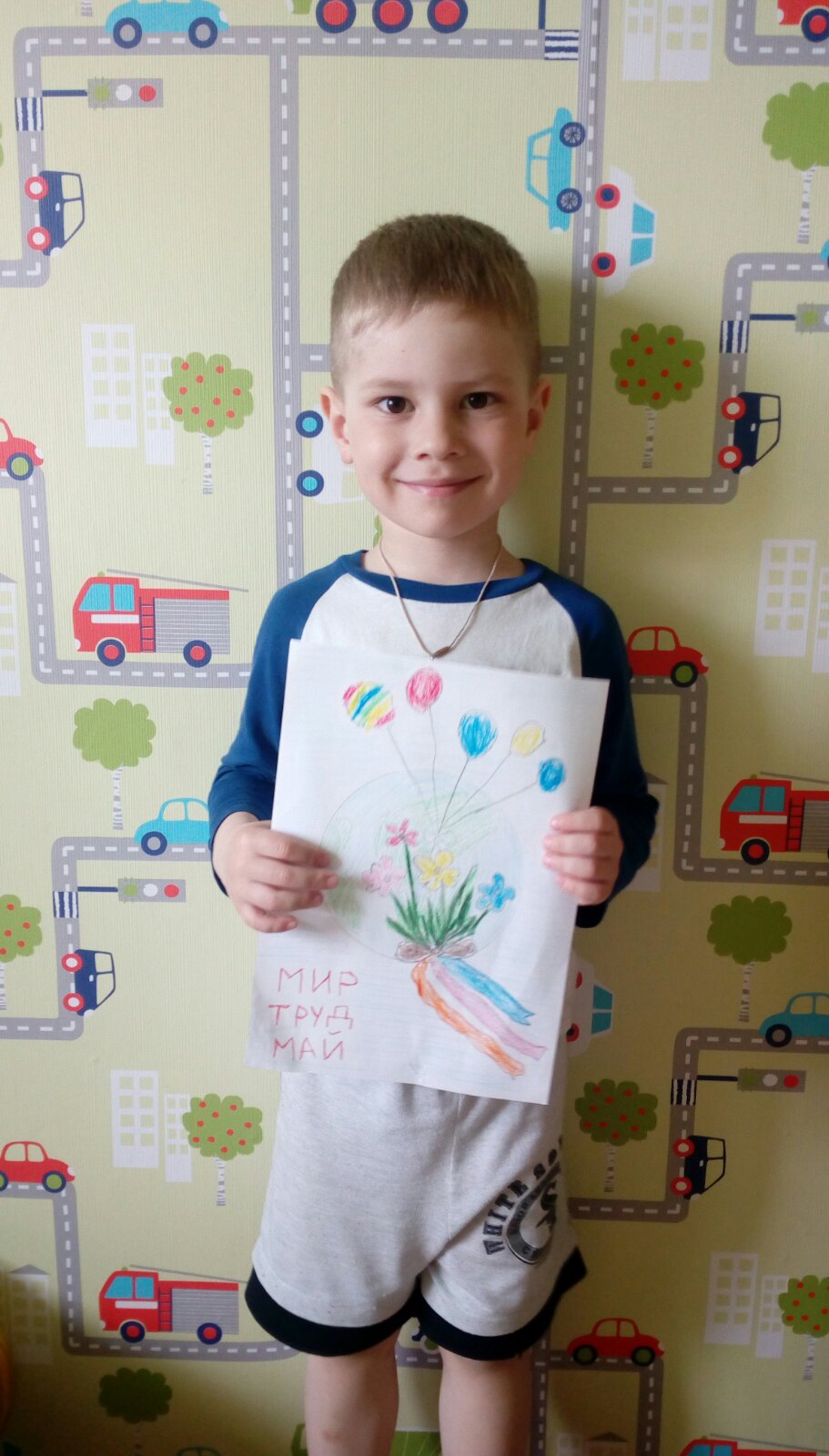 Казаева Ангелина
Илюшкин Данила
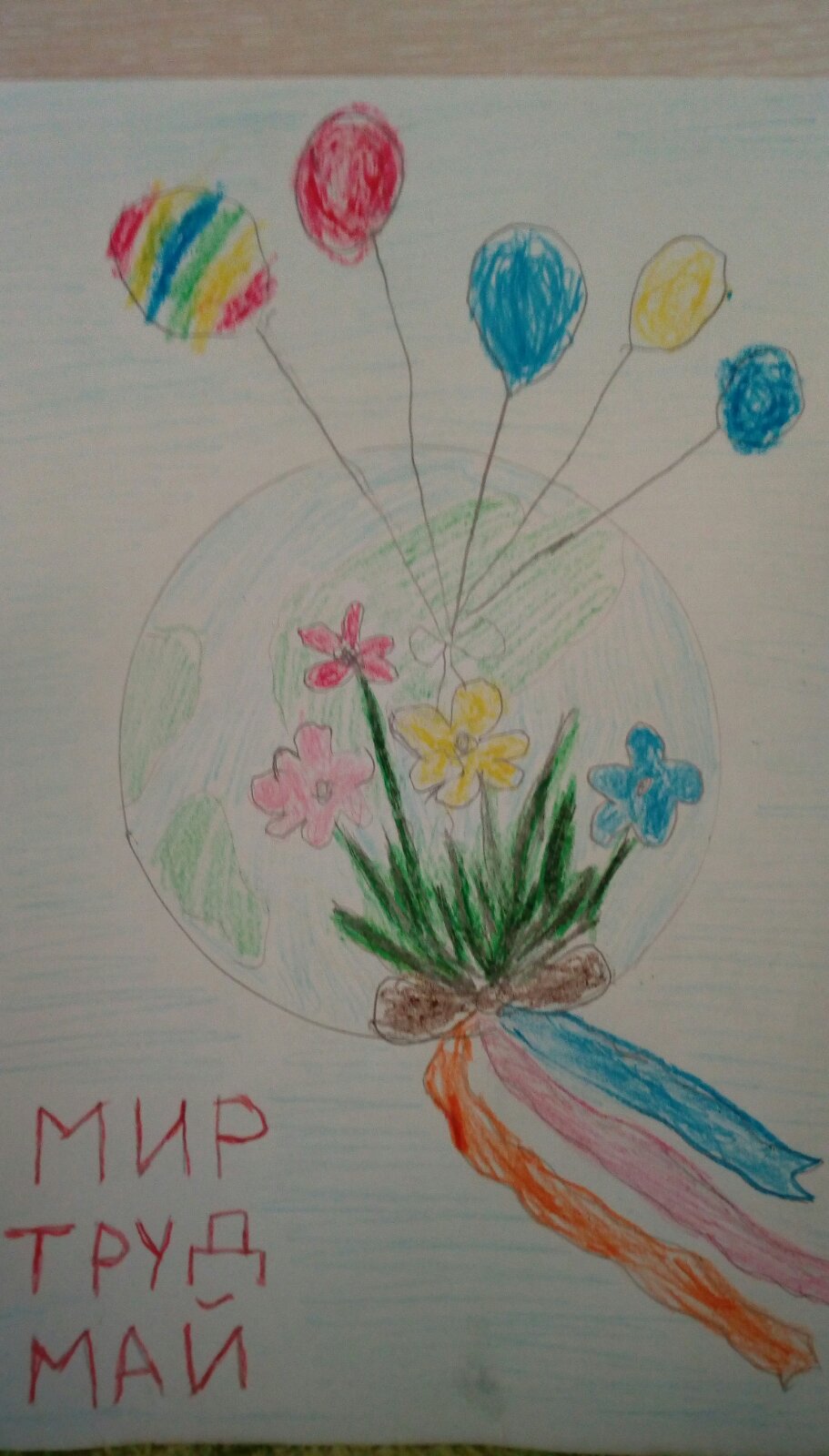 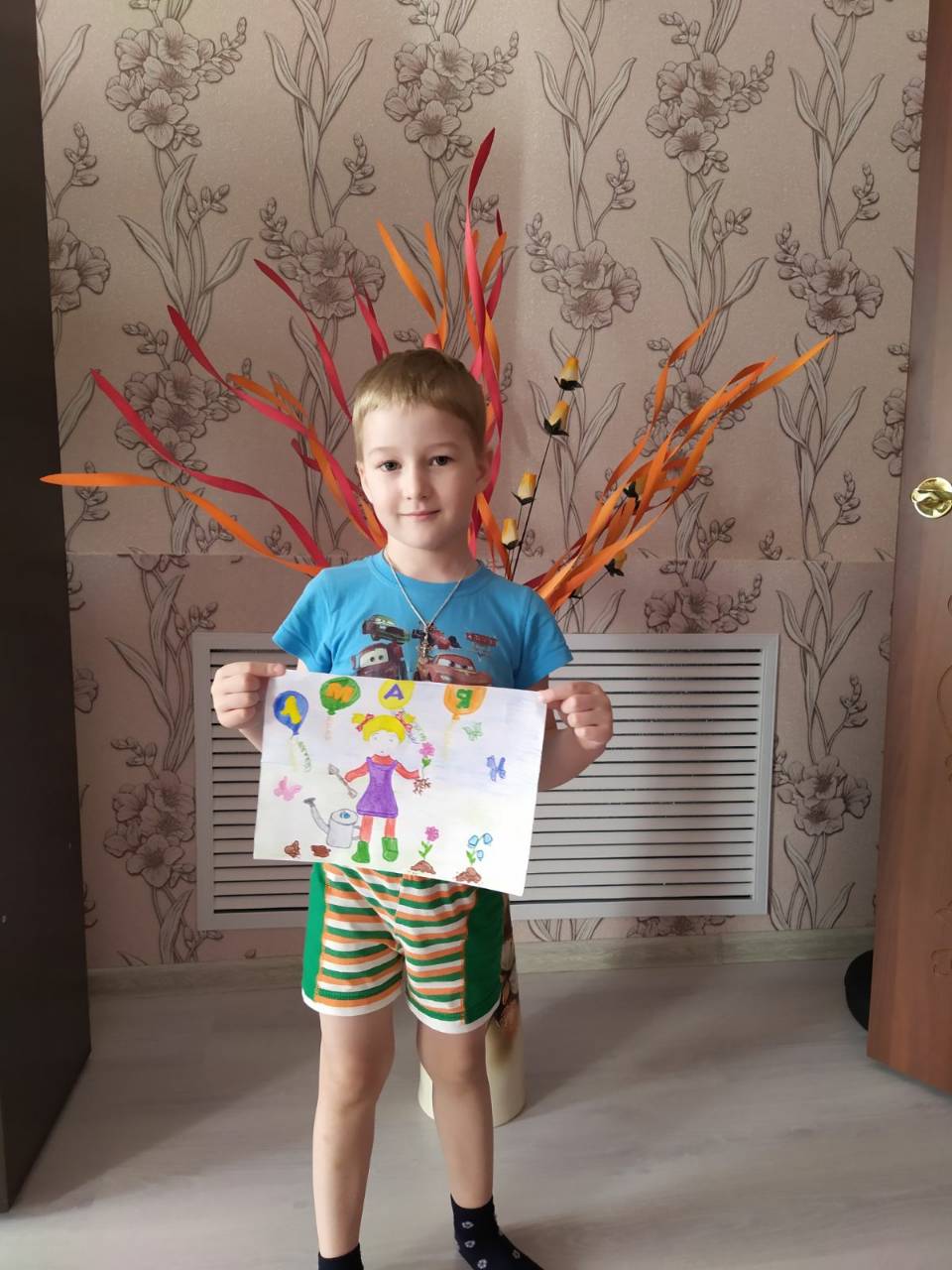 Казаева Ангелина
Факеев Кирилл
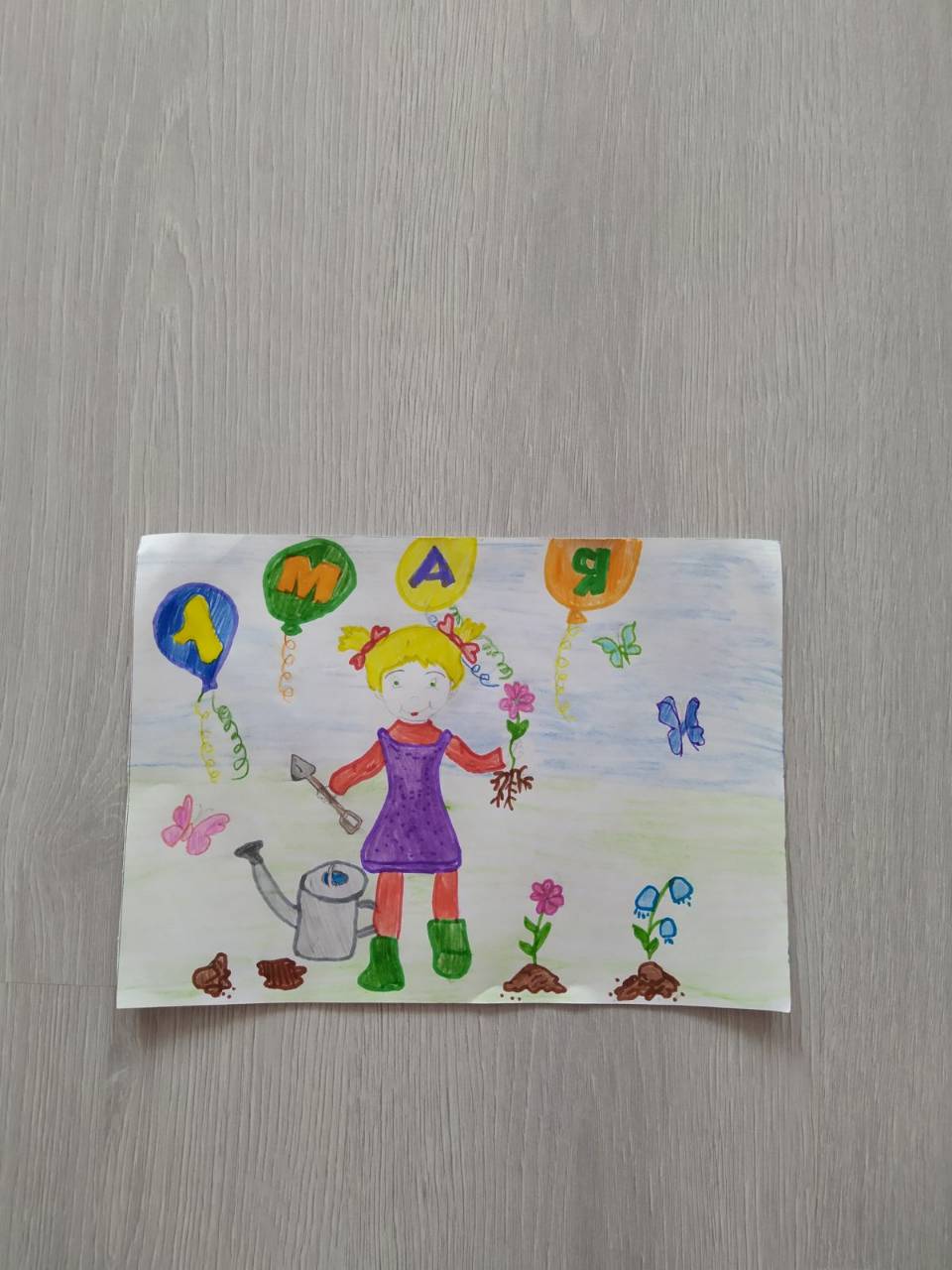 Факеев Кирилл